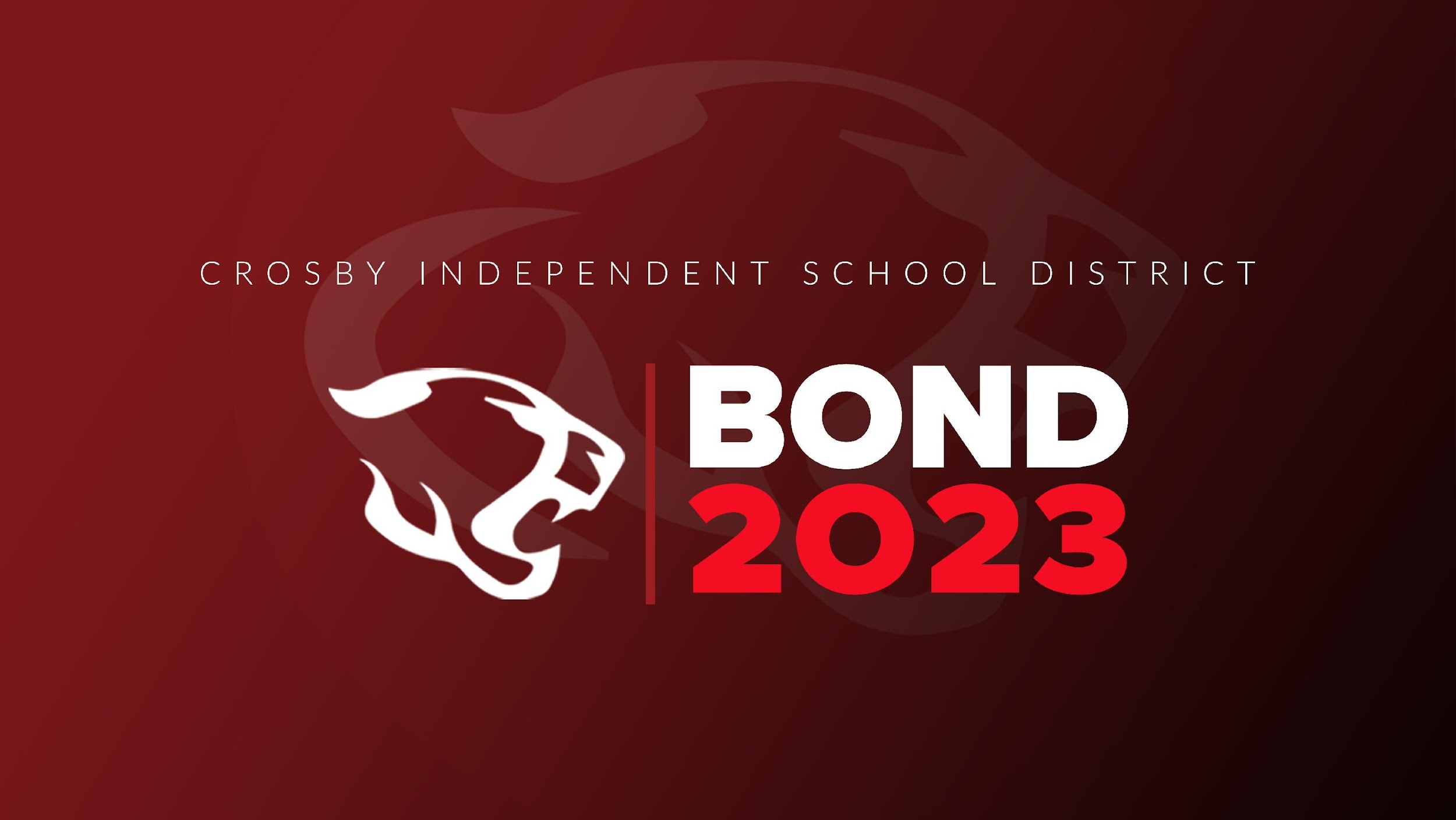 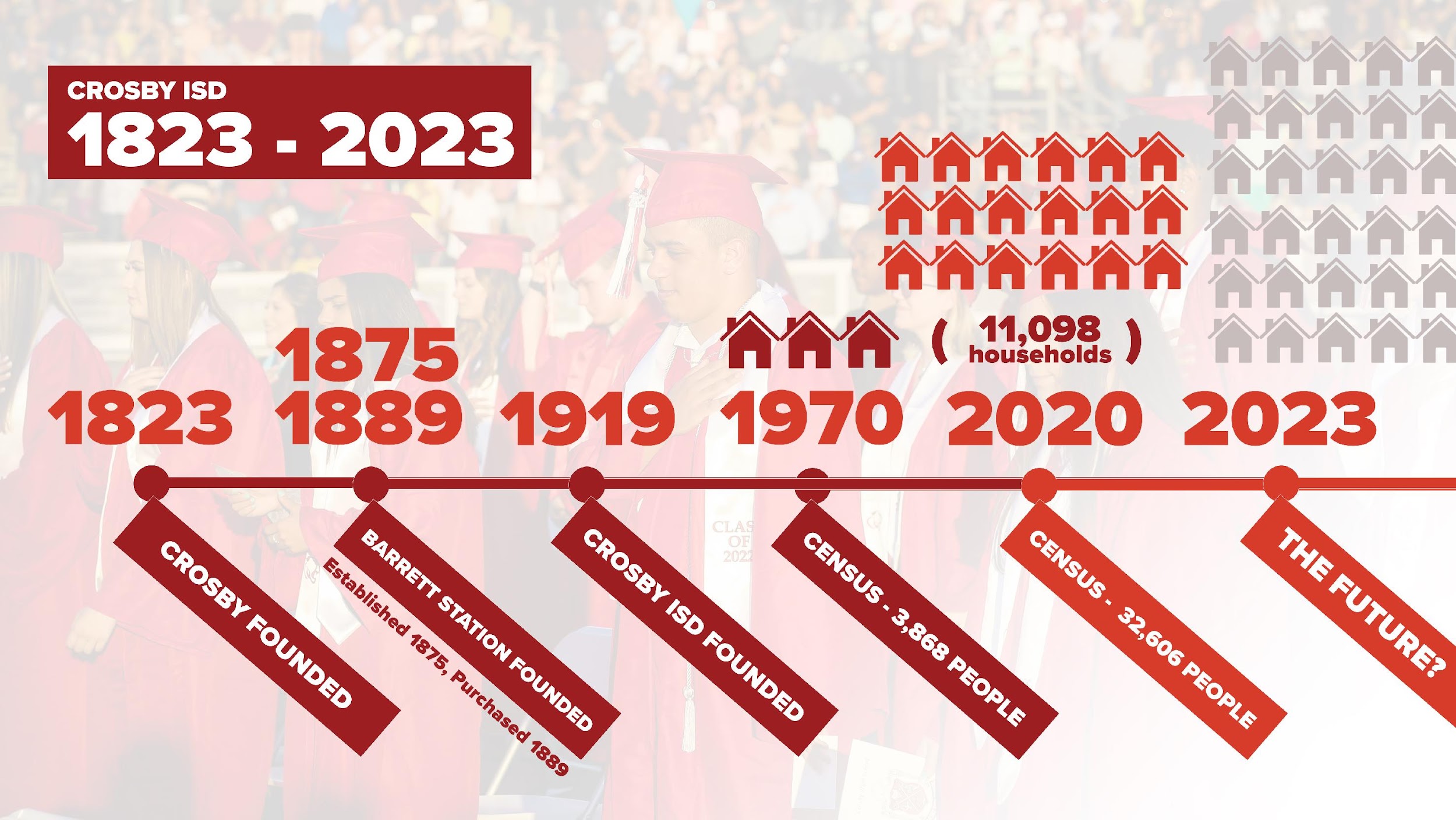 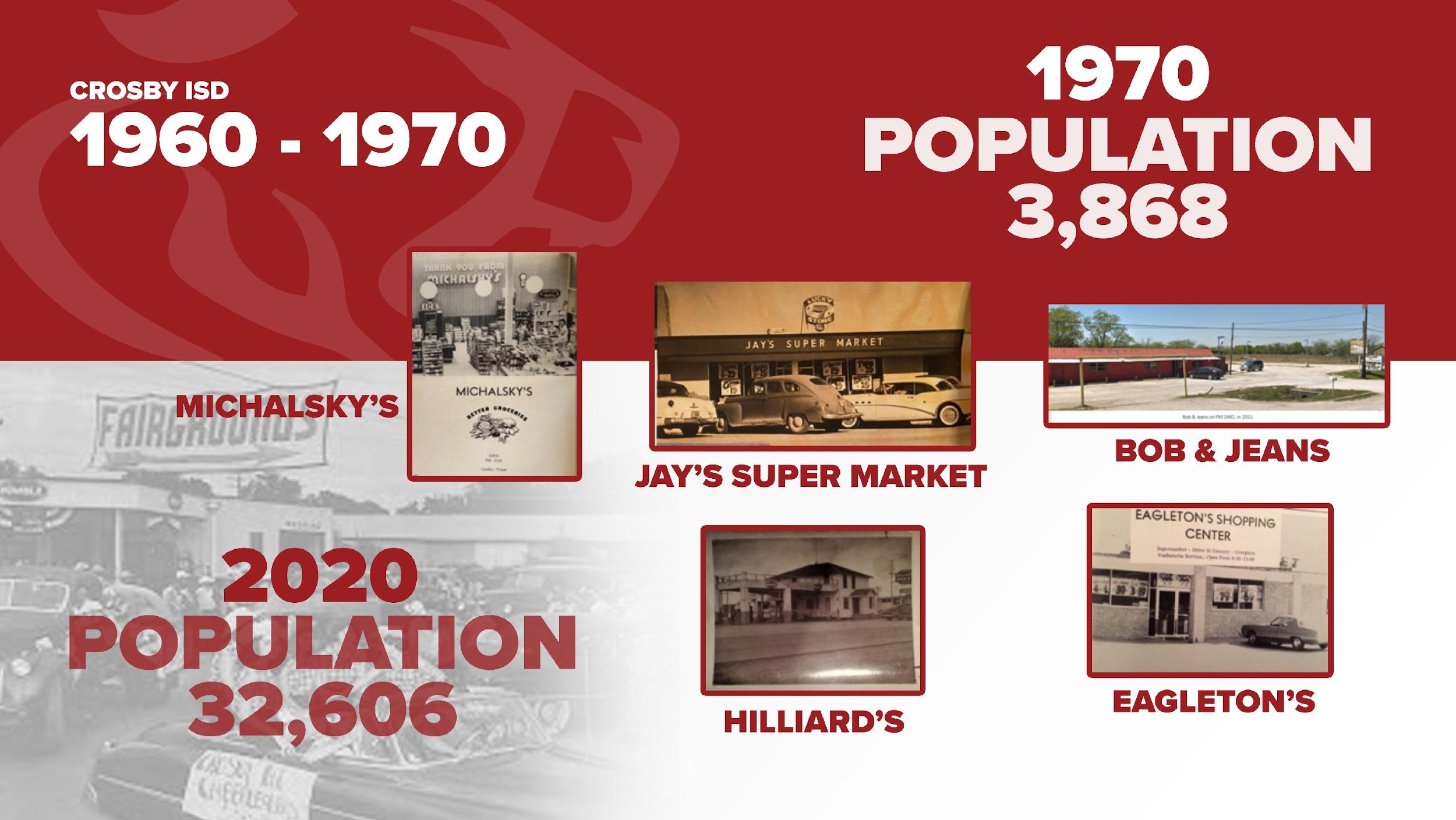 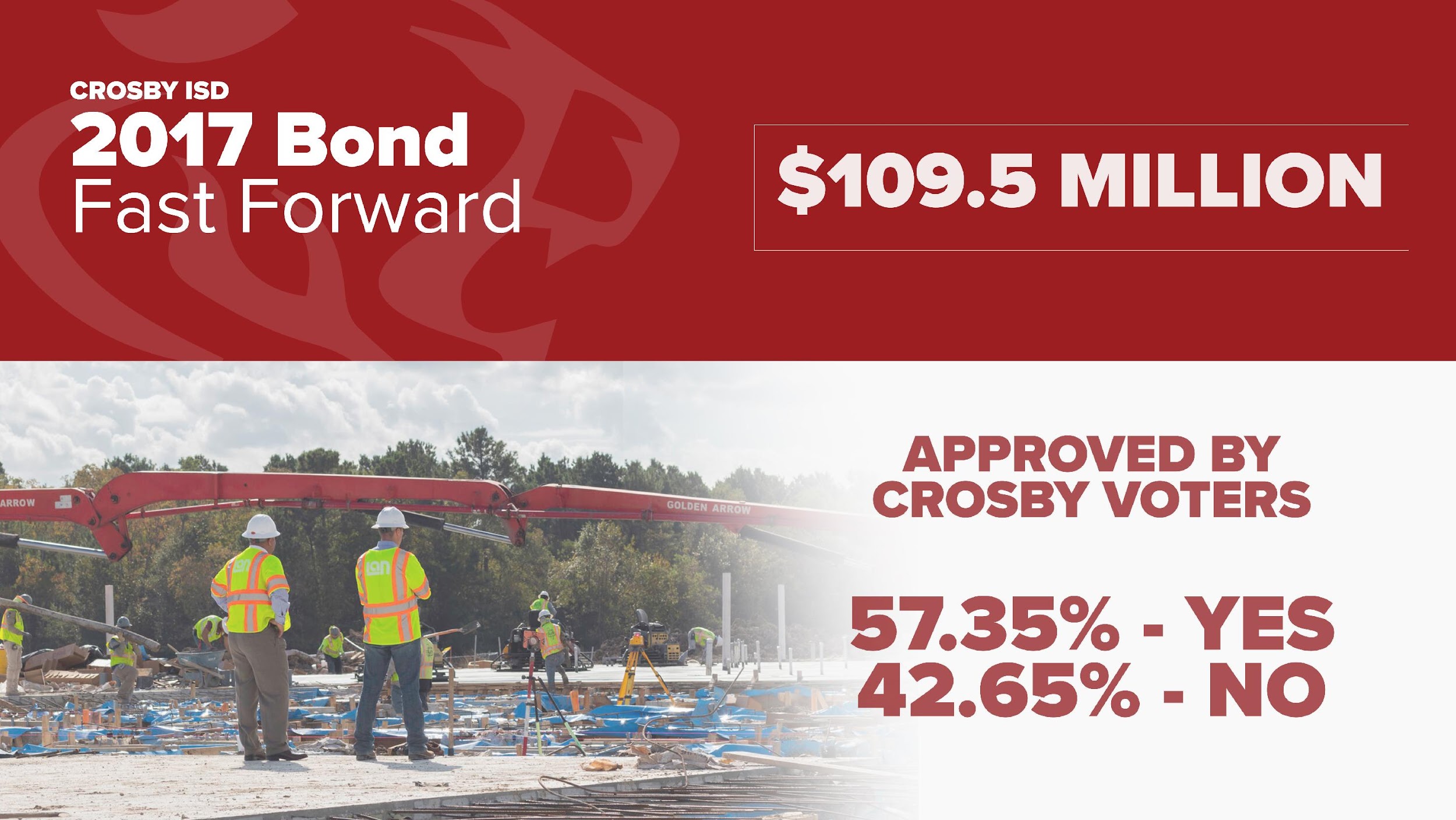 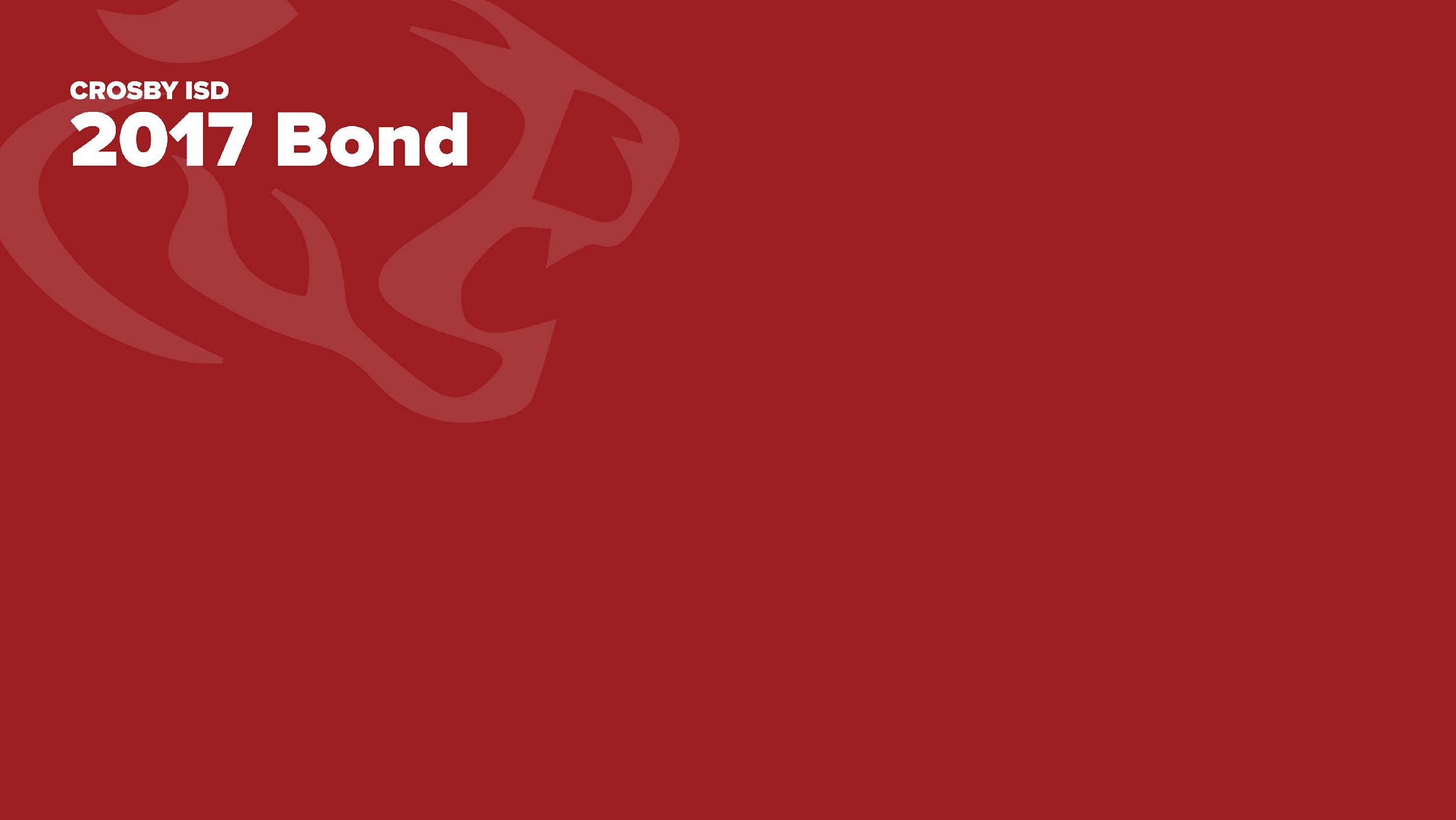 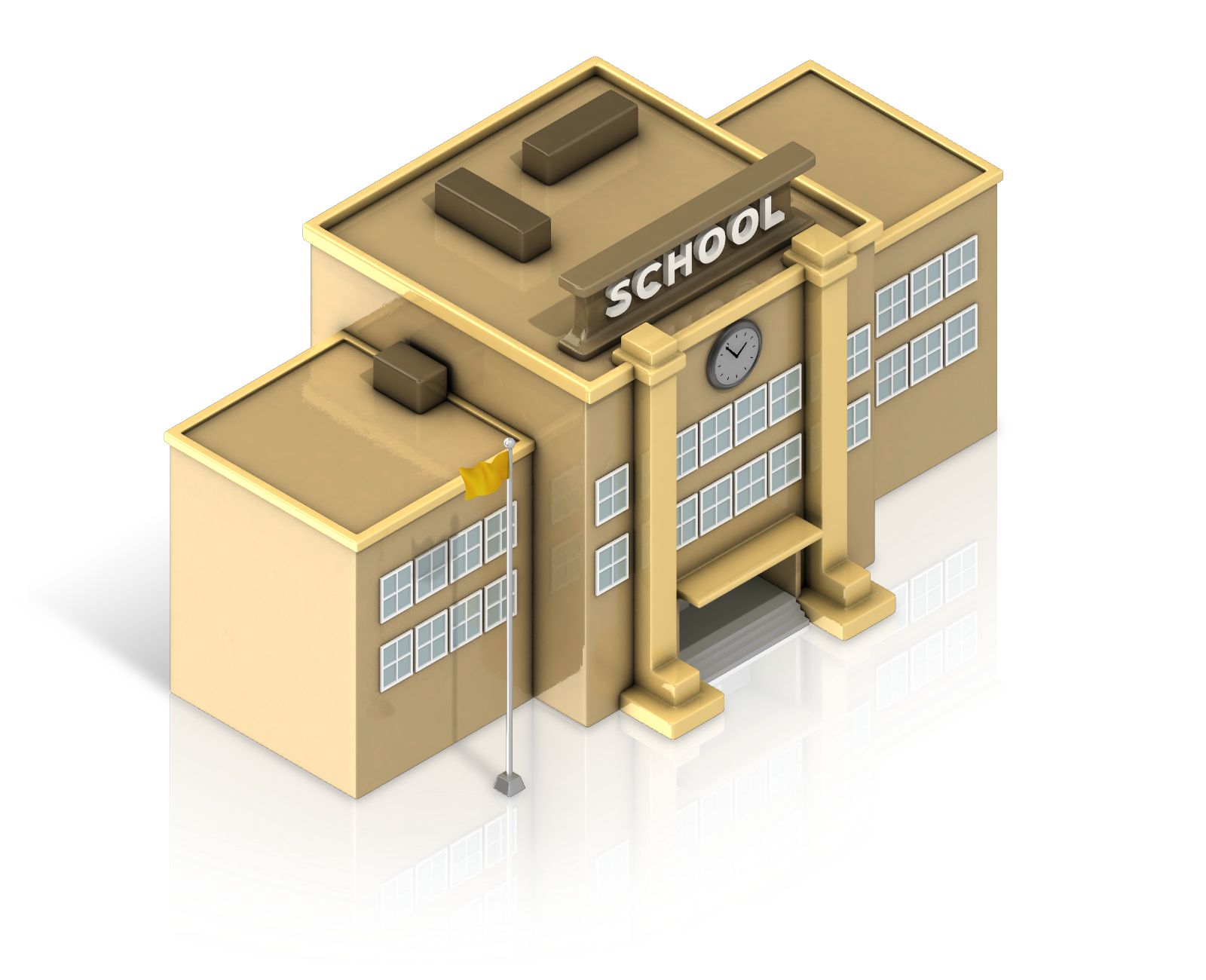 ACADEMIC WING EXPANSION ATCROSBY HIGH SCHOOL
650 STUDENT CAPACITY 
EXPAND TO 1500 MIDDLE SCHOOL
NEW CAMPUS
ROOM FOR 825 STUDENTS
INCREASE CAPACITY TO
2500 STUDENTS
NEW ELEMENTARY CAMPUS
NEW 6TH GRADE CAMPUS
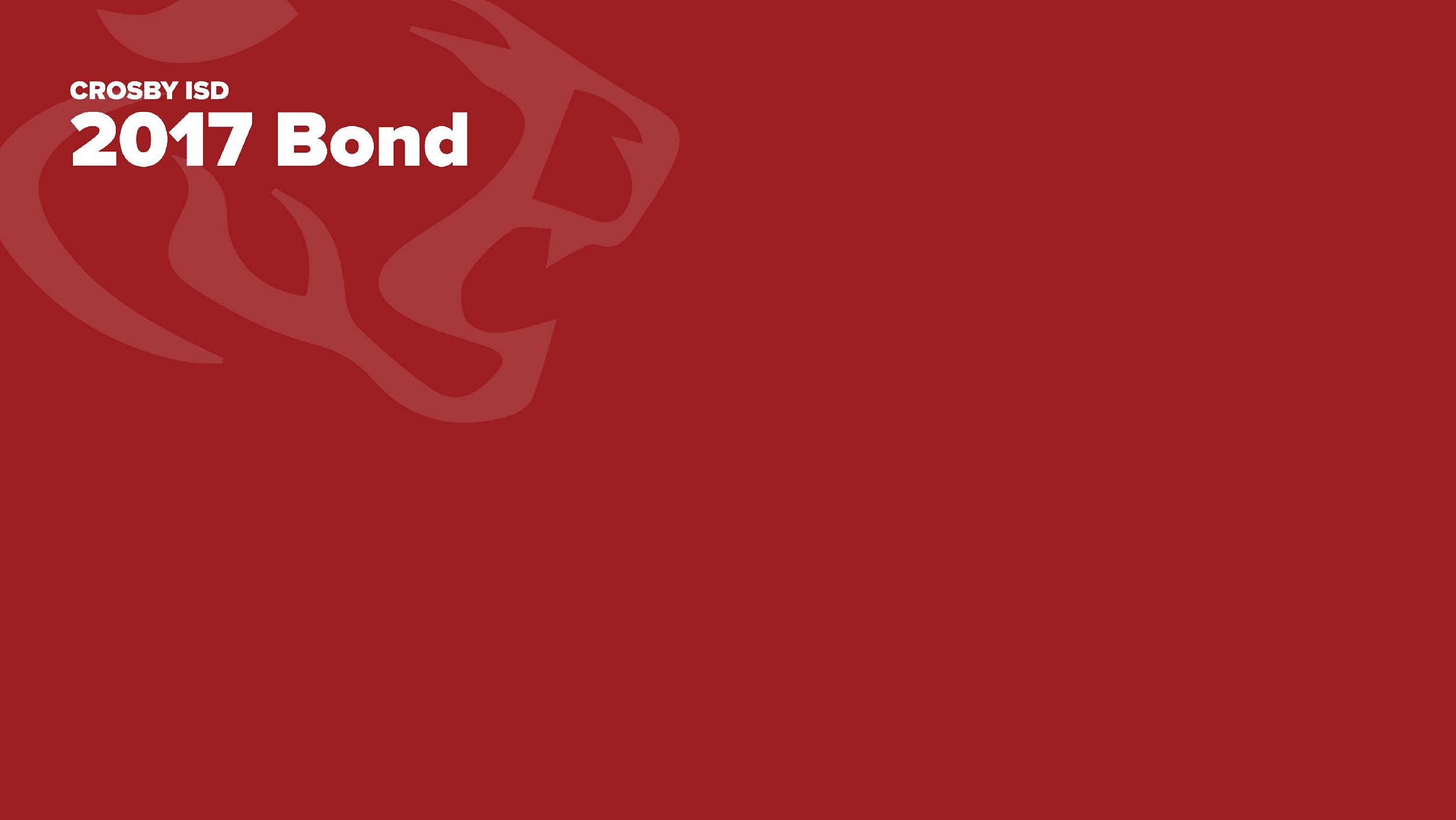 NEW COMPETITION POOL
CONVERT INTO CISD
EDUCATIONAL SUPPORT CENTER
NEW TRAINING COURSE
CROSBY HIGH SCHOOL
OUTDOOR POOL
CROSBY HIGH SCHOOL
JROTC OBSTACLE COURSE
CKC CONVERSION
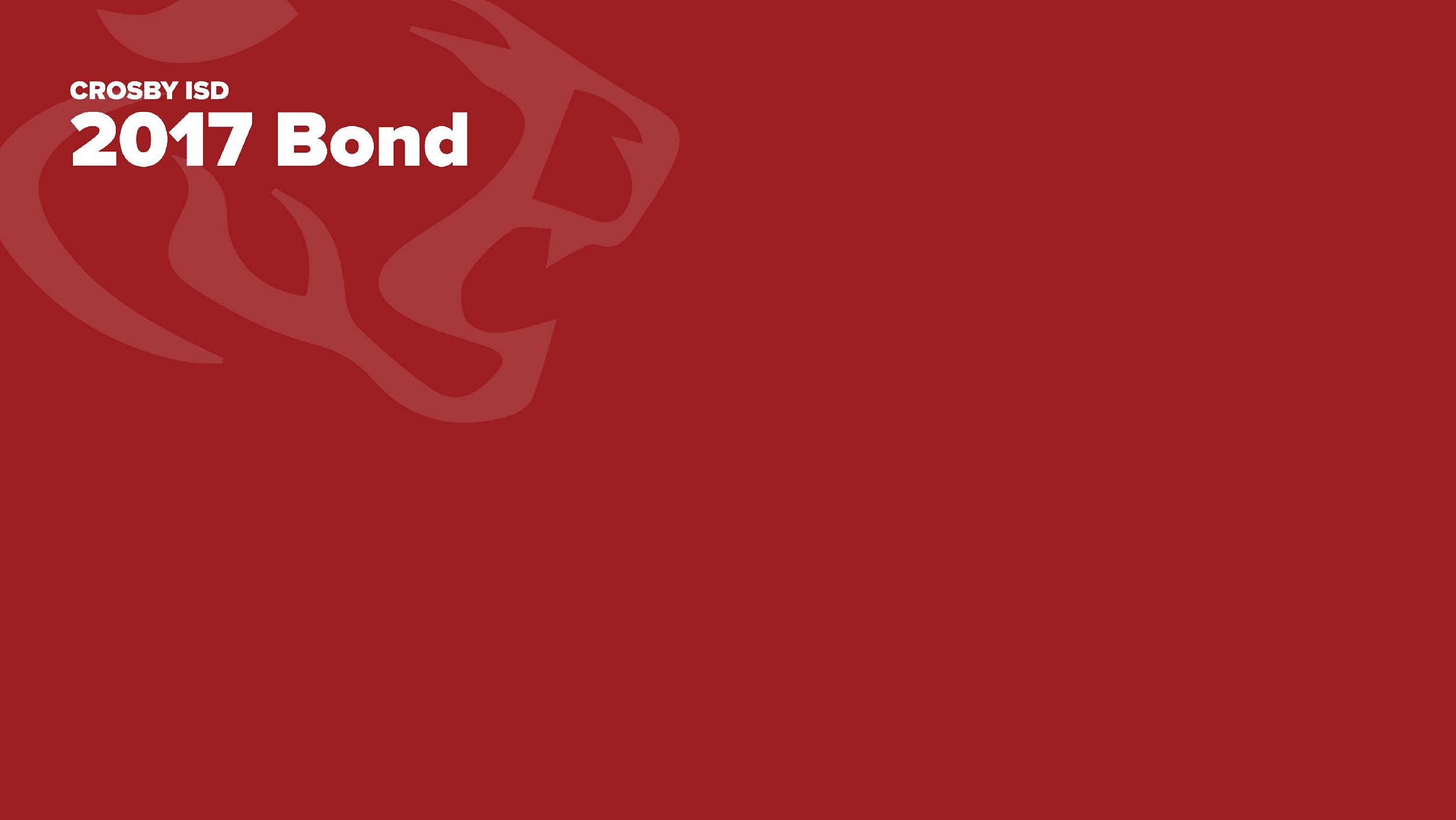 DISTRICT DAEP
PREPARATIONS TO BRING
KINDER STUDENTS TO CES, NES, BES & DES
REPLACE AGING
”RED BARN” FIELDHOUSE
CONVERT ADMIN BUILDING
INTO DISTRICT DAEP CENTER
COUGAR STADIUM
ELEMENTARY MAINTENANCE
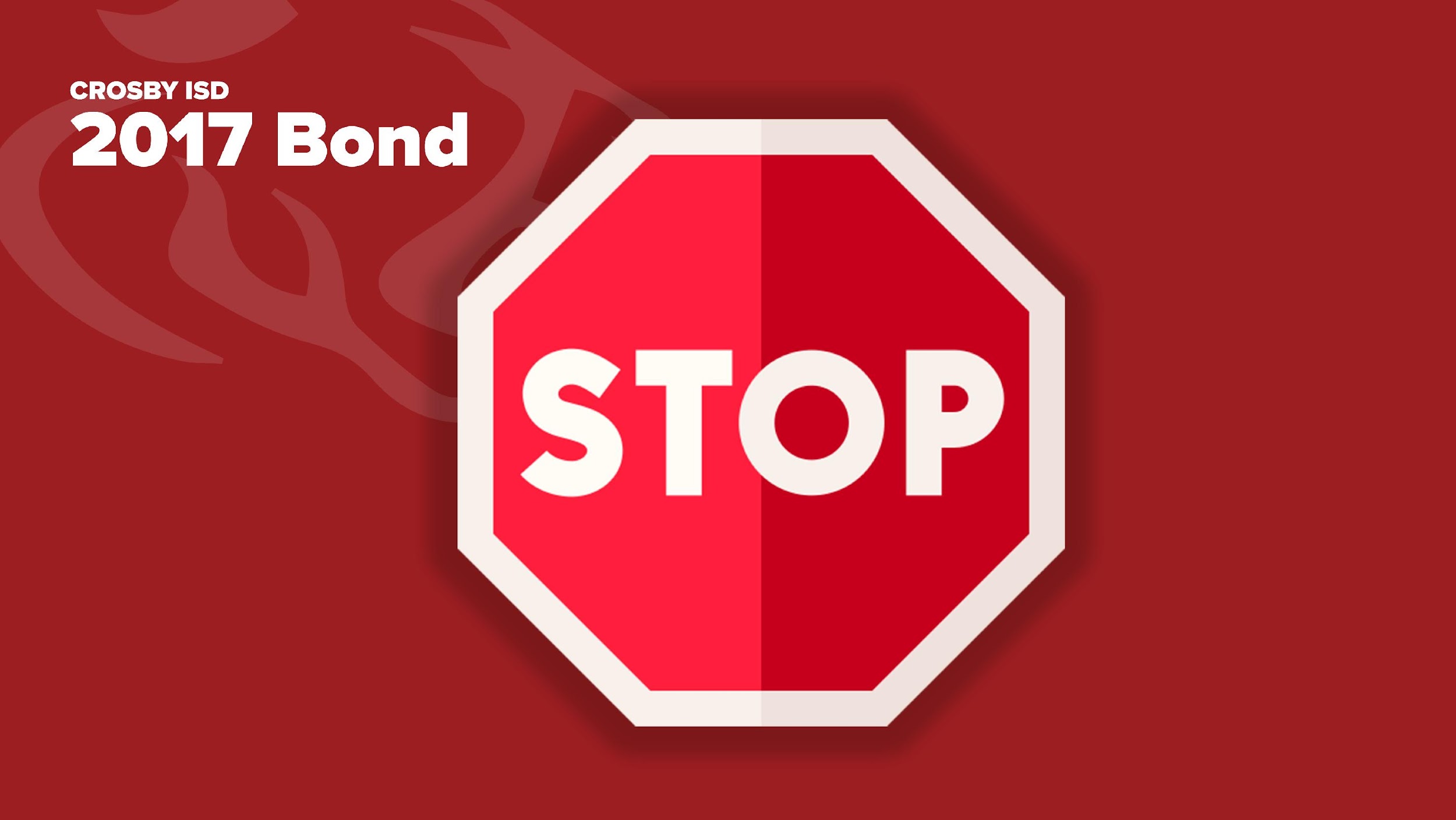 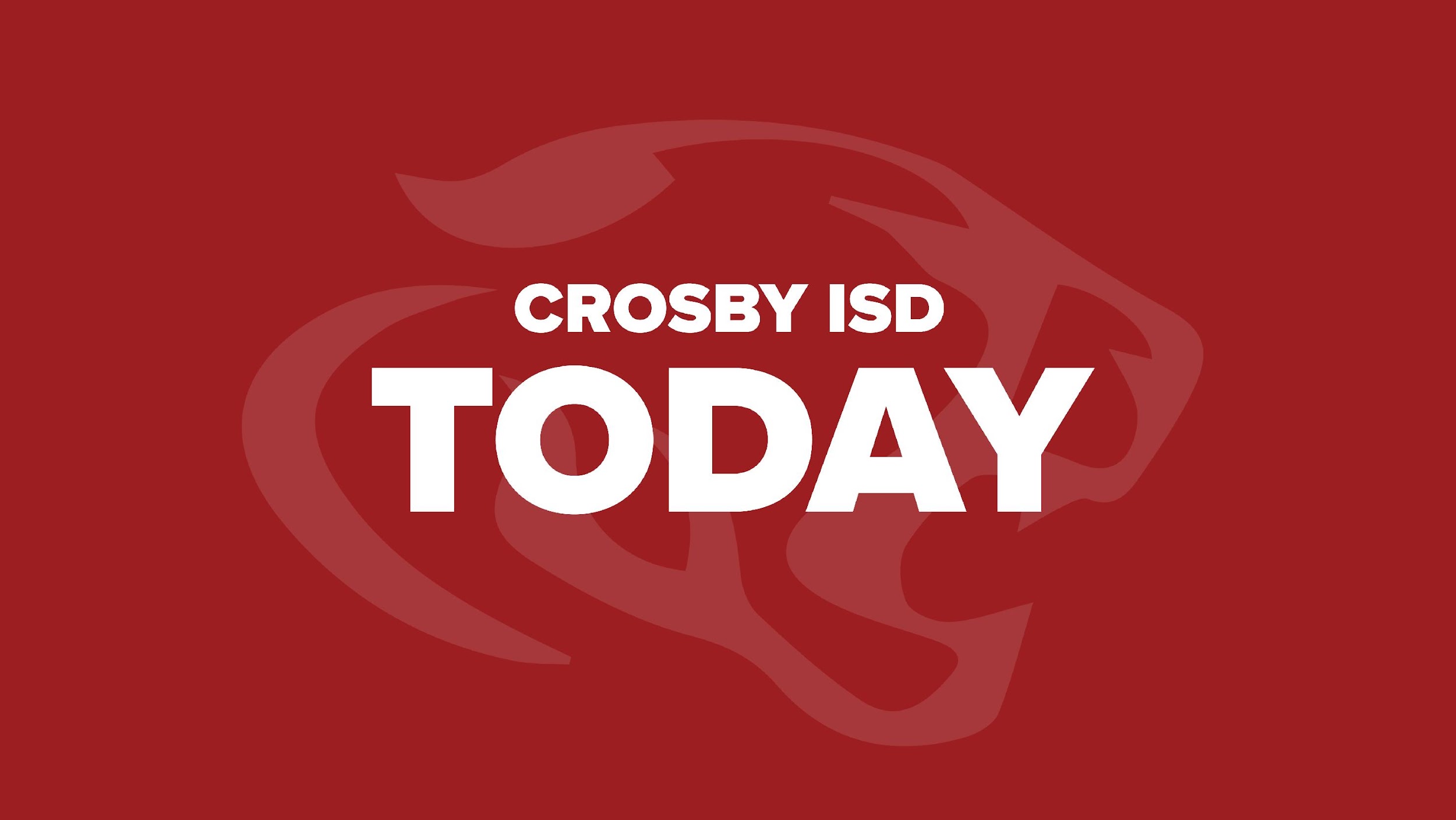 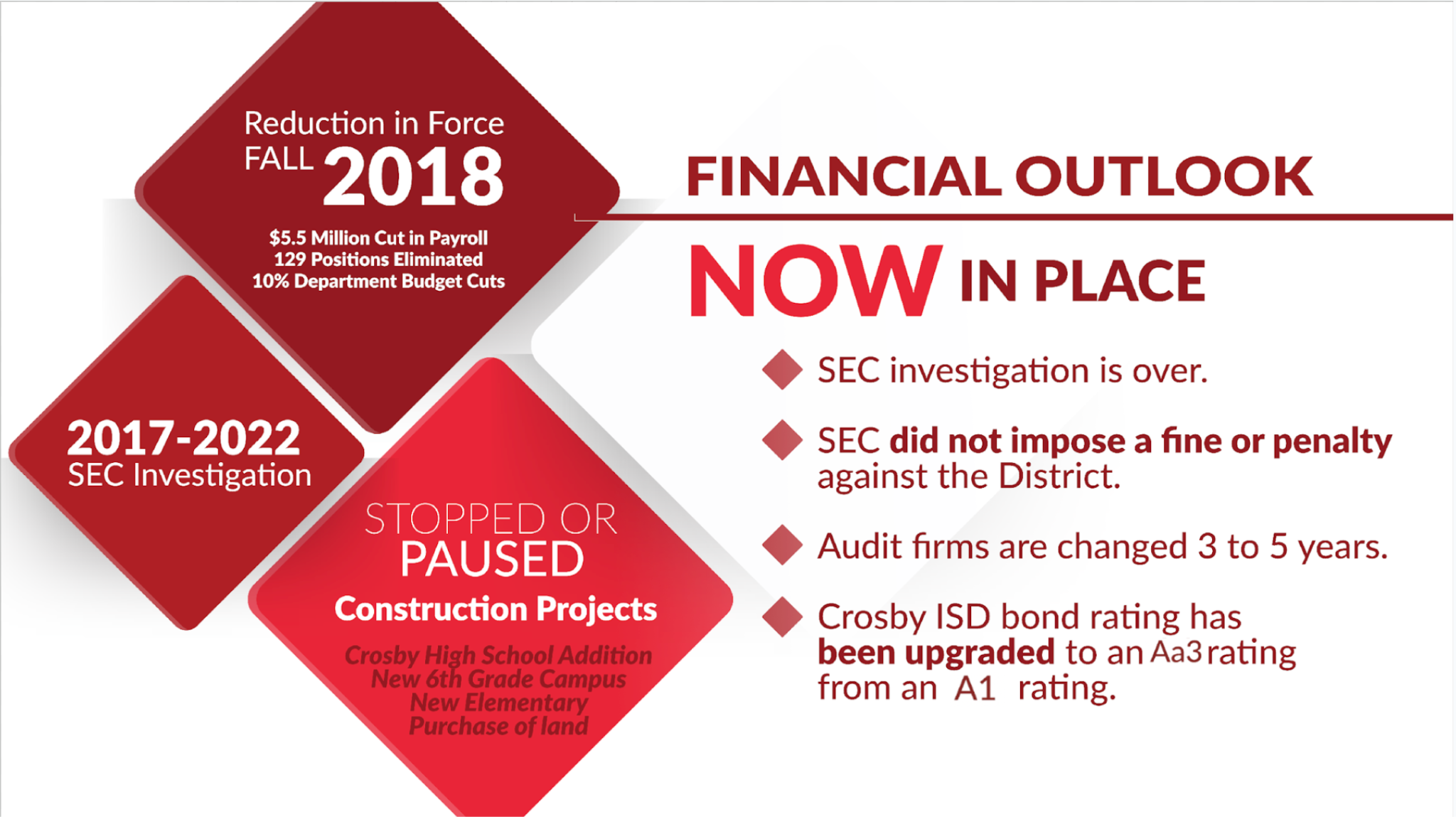 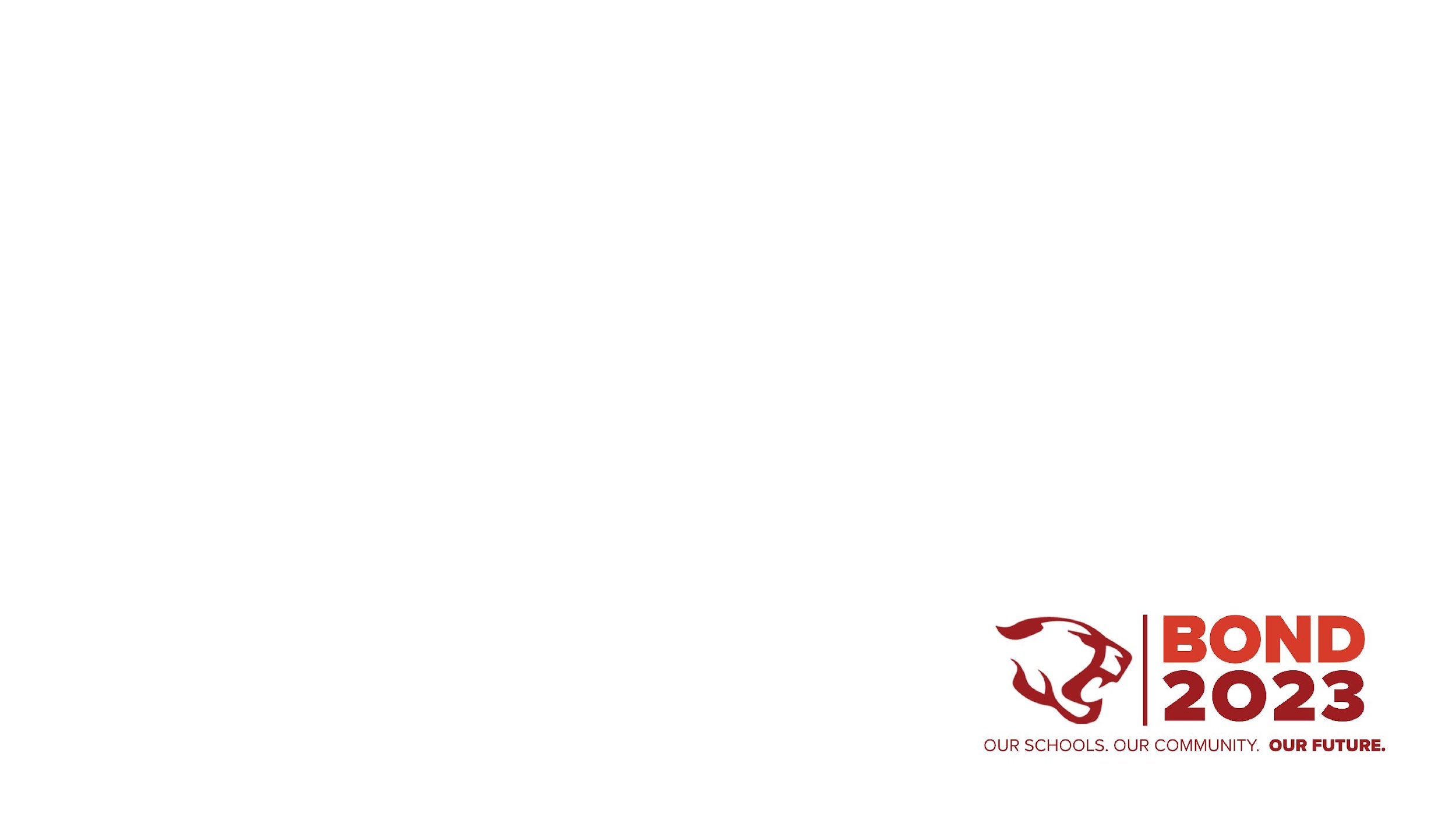 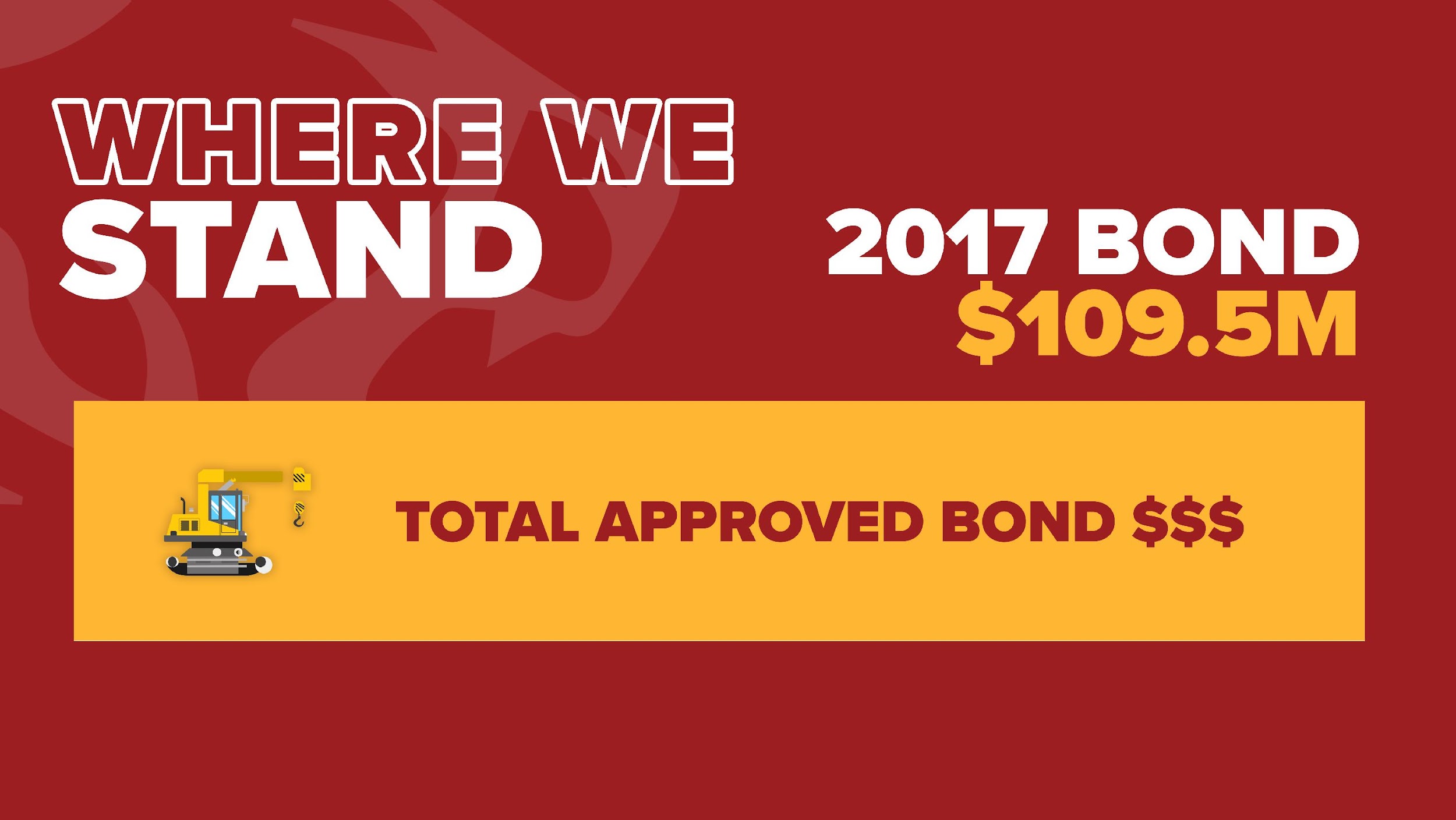 2017 BOND APPROVED
$109.5 MILLION
RENOVATIONS
Barrett Elementary School
Newport Elementary School
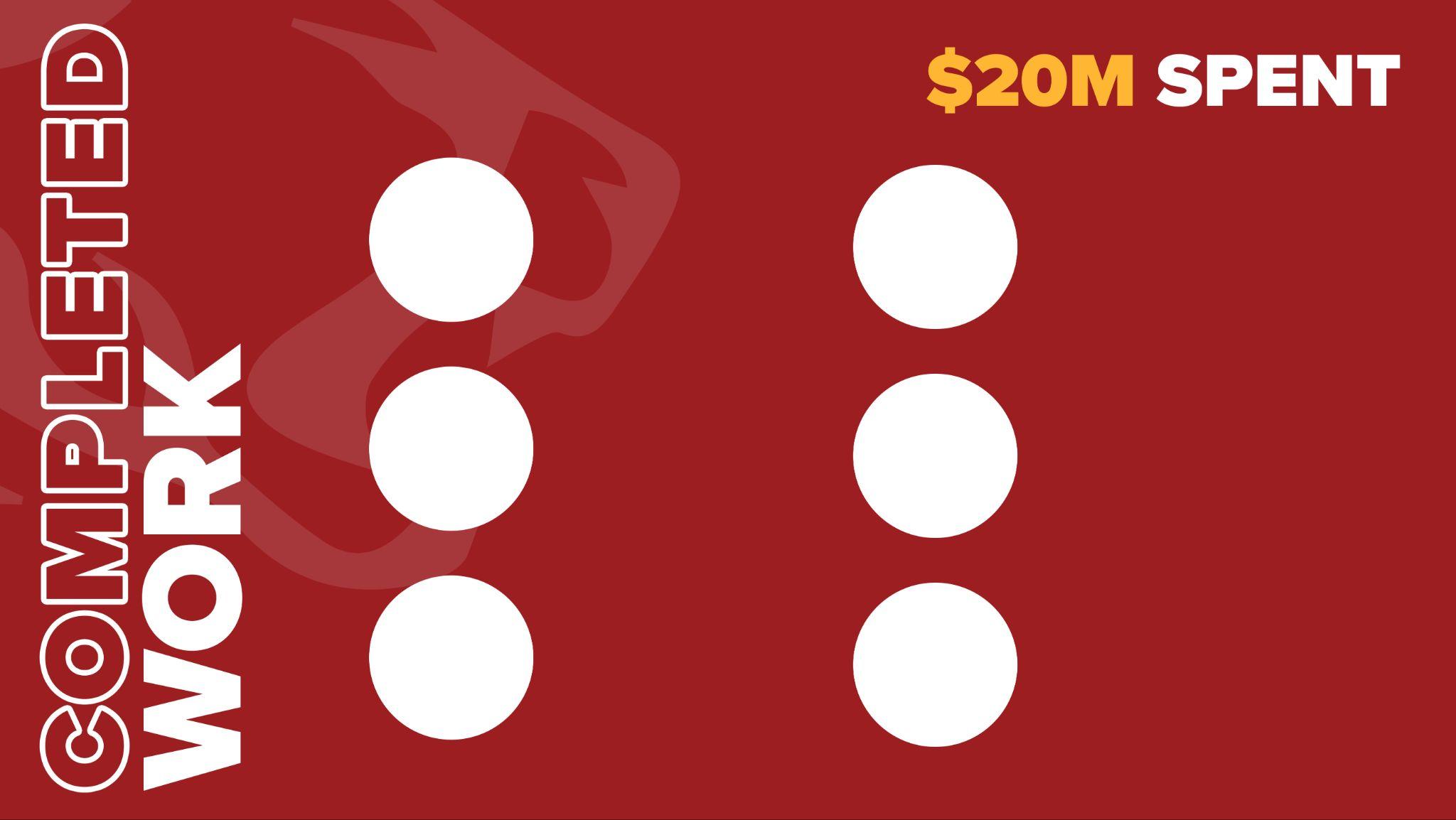 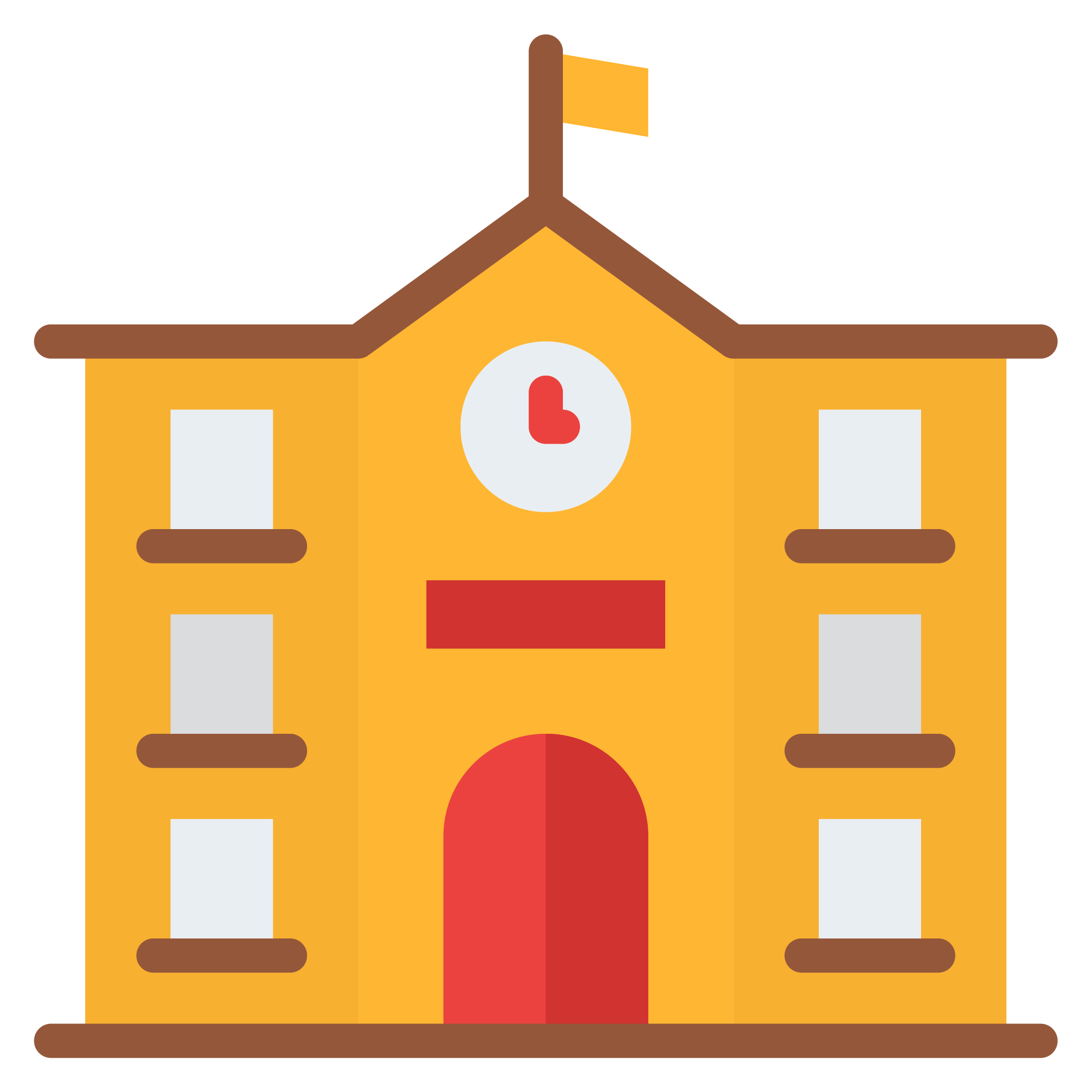 RENOVATIONS
Converting CHS into CMS
Converting CMS into CES
REIMBURSEMENTS
TO GENERAL FUND
Expenditures incurred prior to bond issuance.
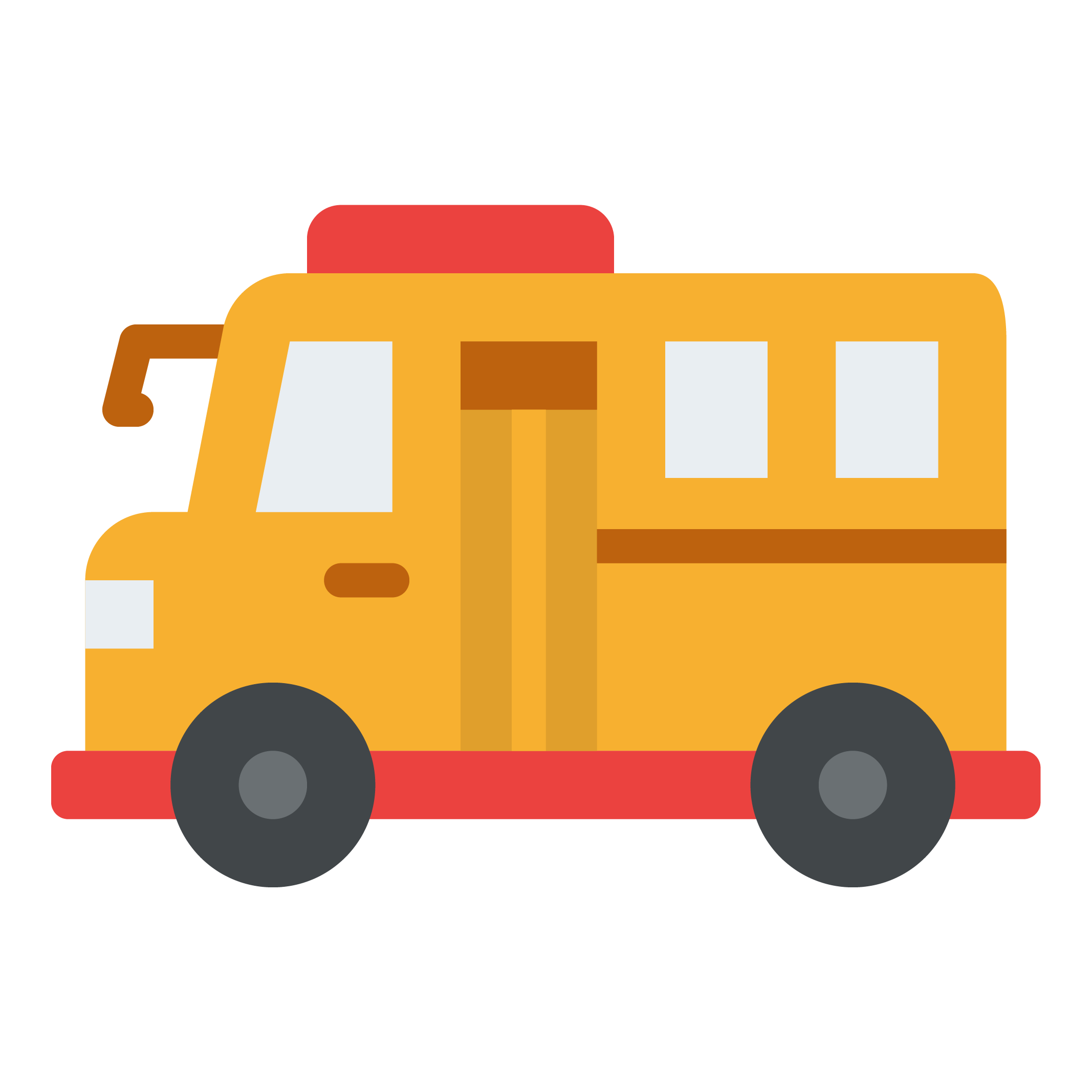 BUSES PURCHASED
Regular Education Buses
Special Education Buses
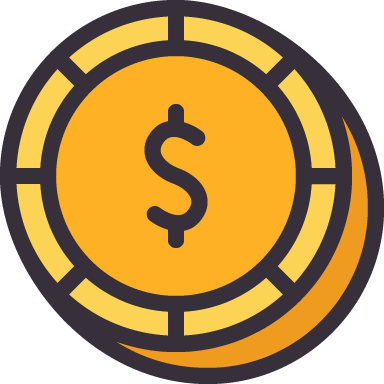 INFRASTRUCTURE UPGRADES
Technology upgrades.
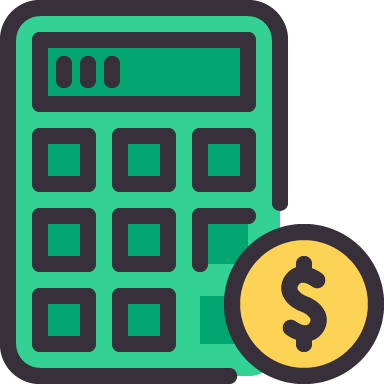 CLOSING COSTS
Related to bond issuance
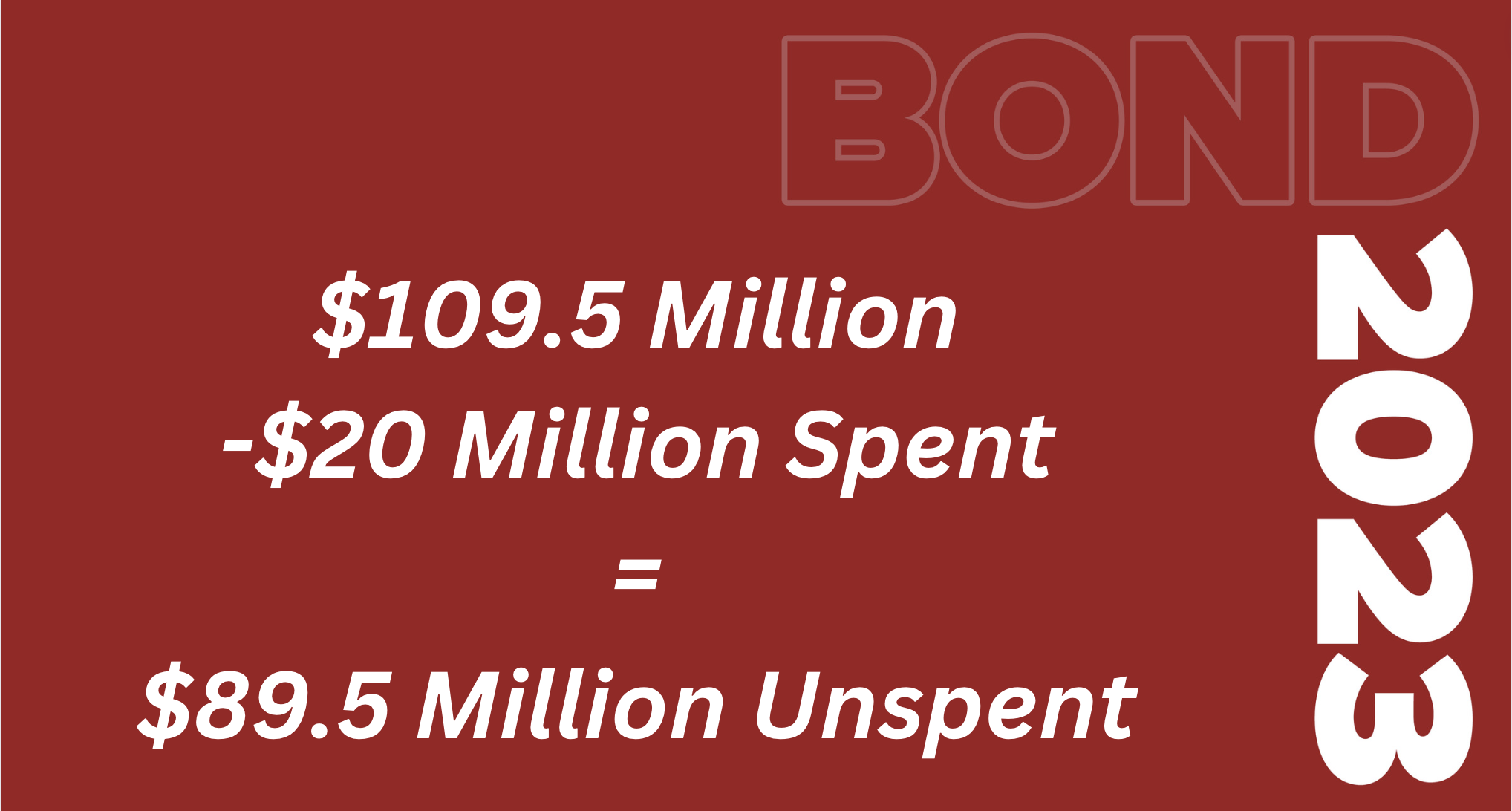 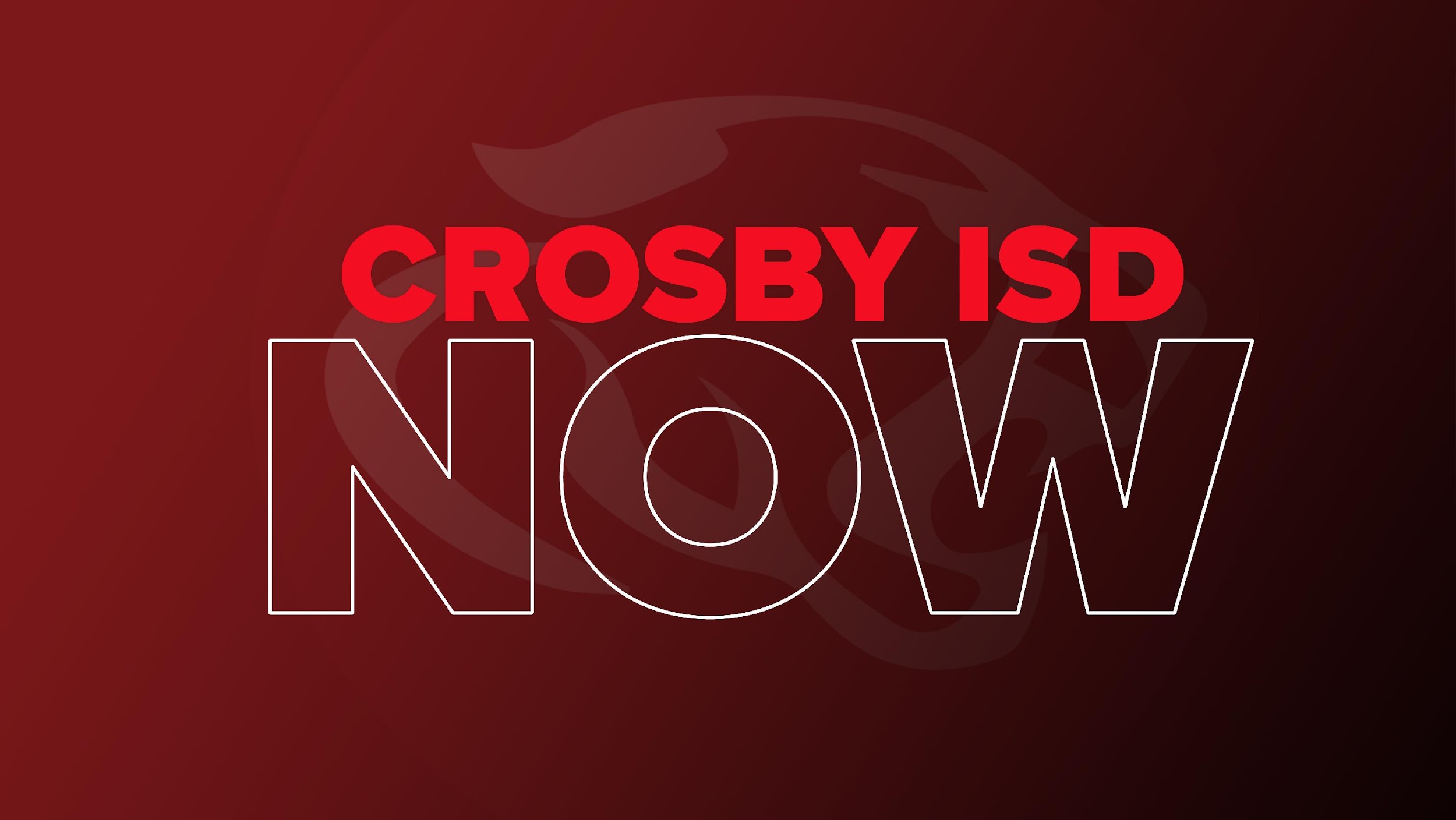 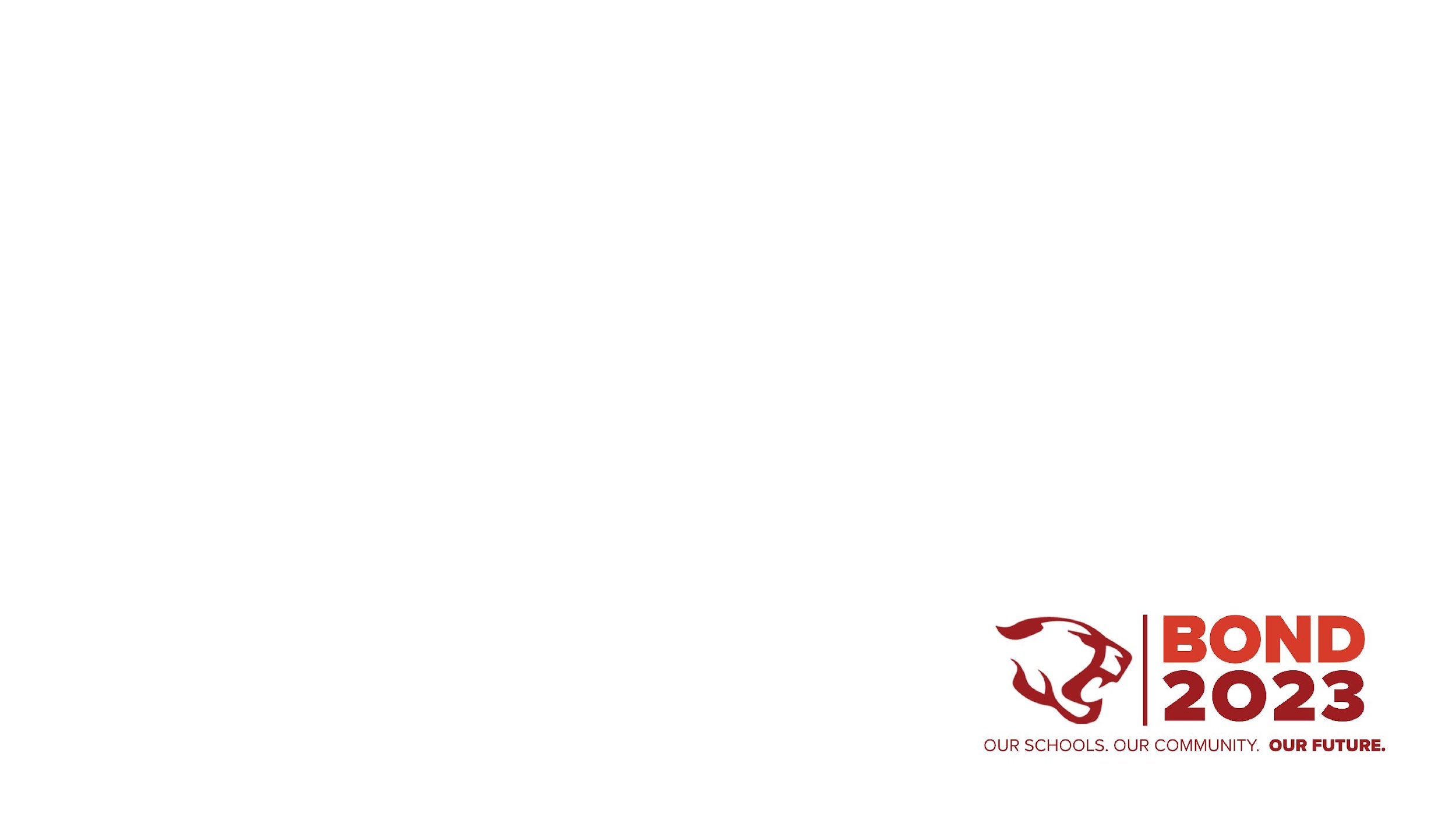 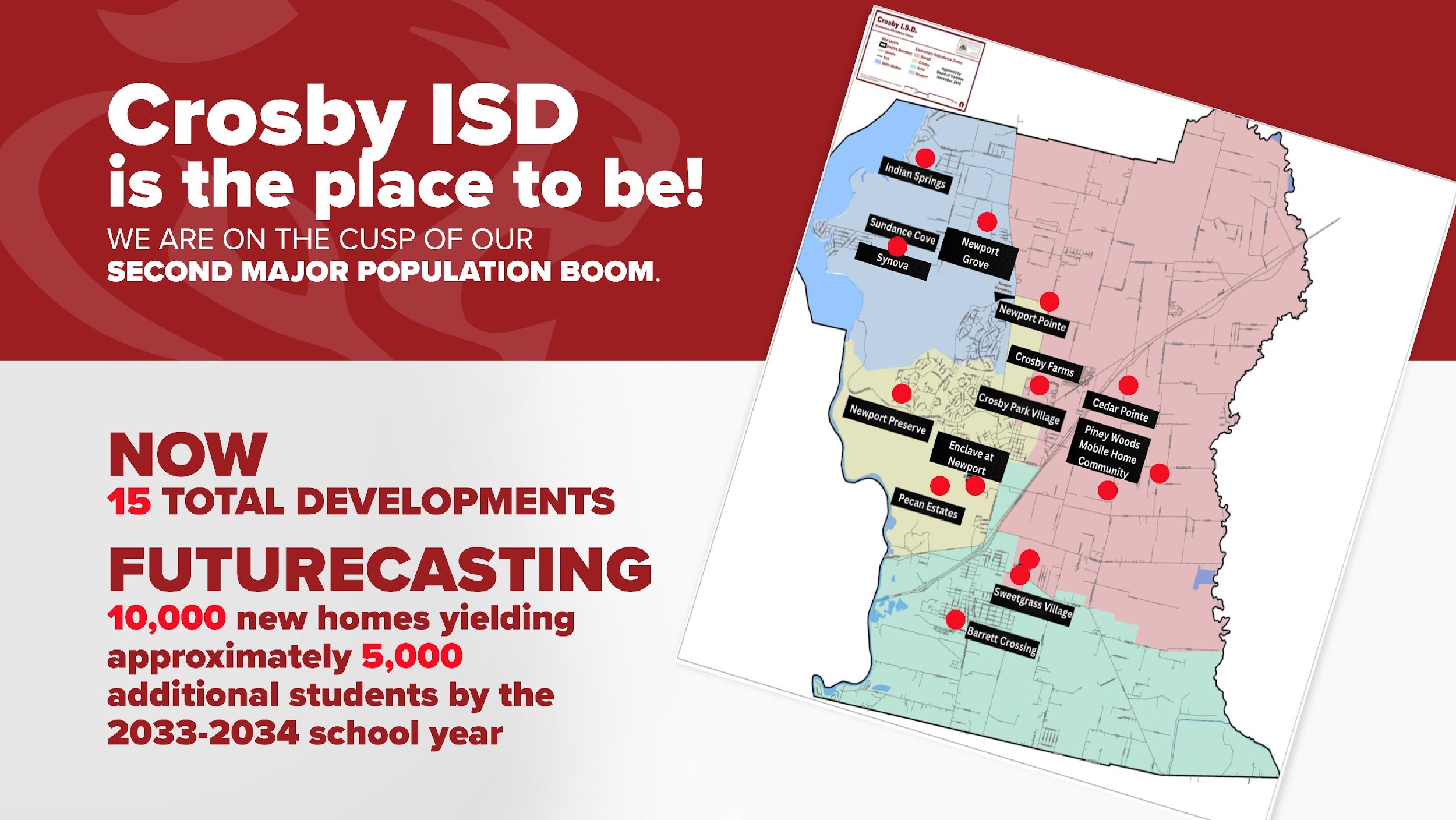 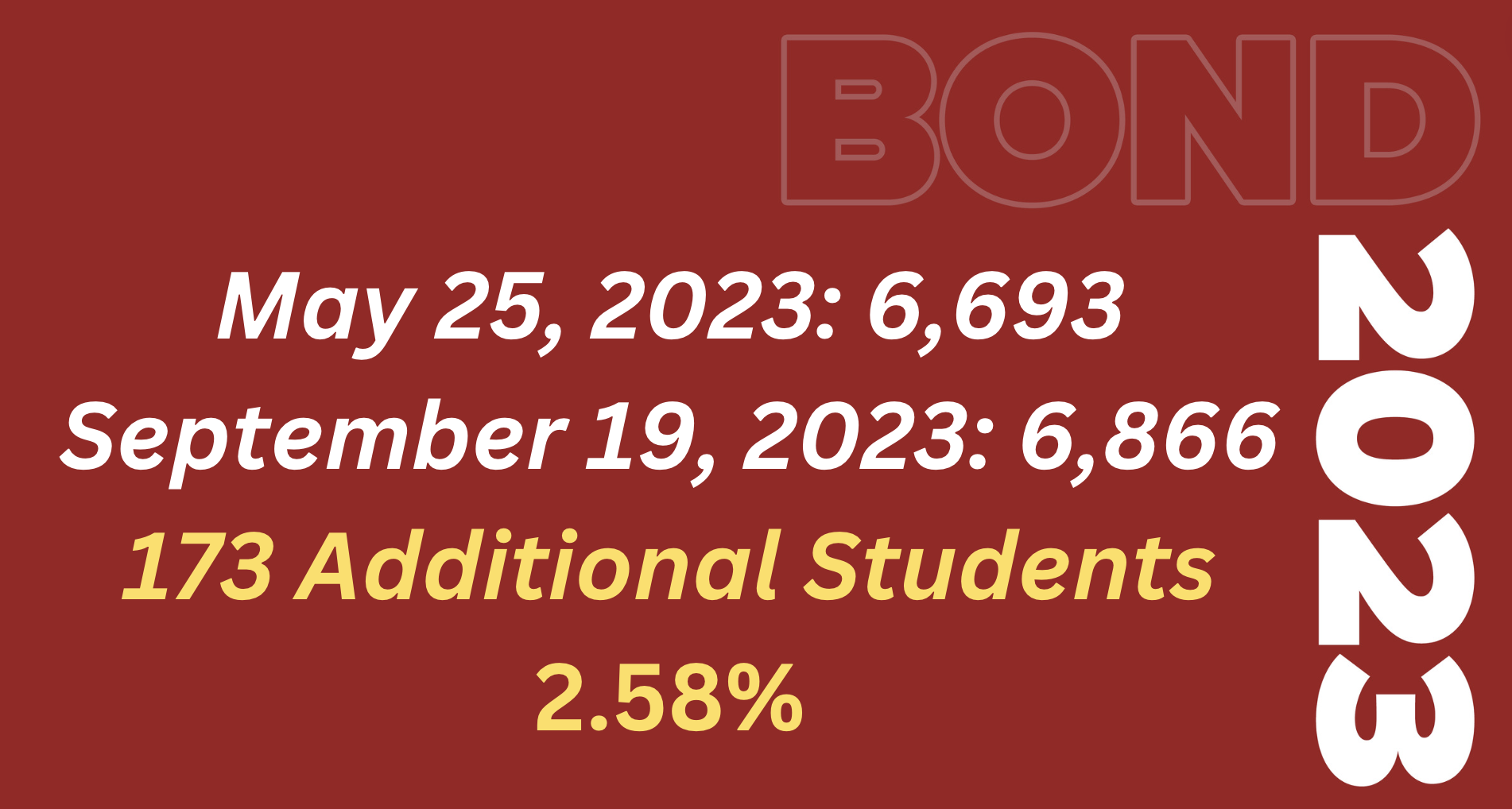 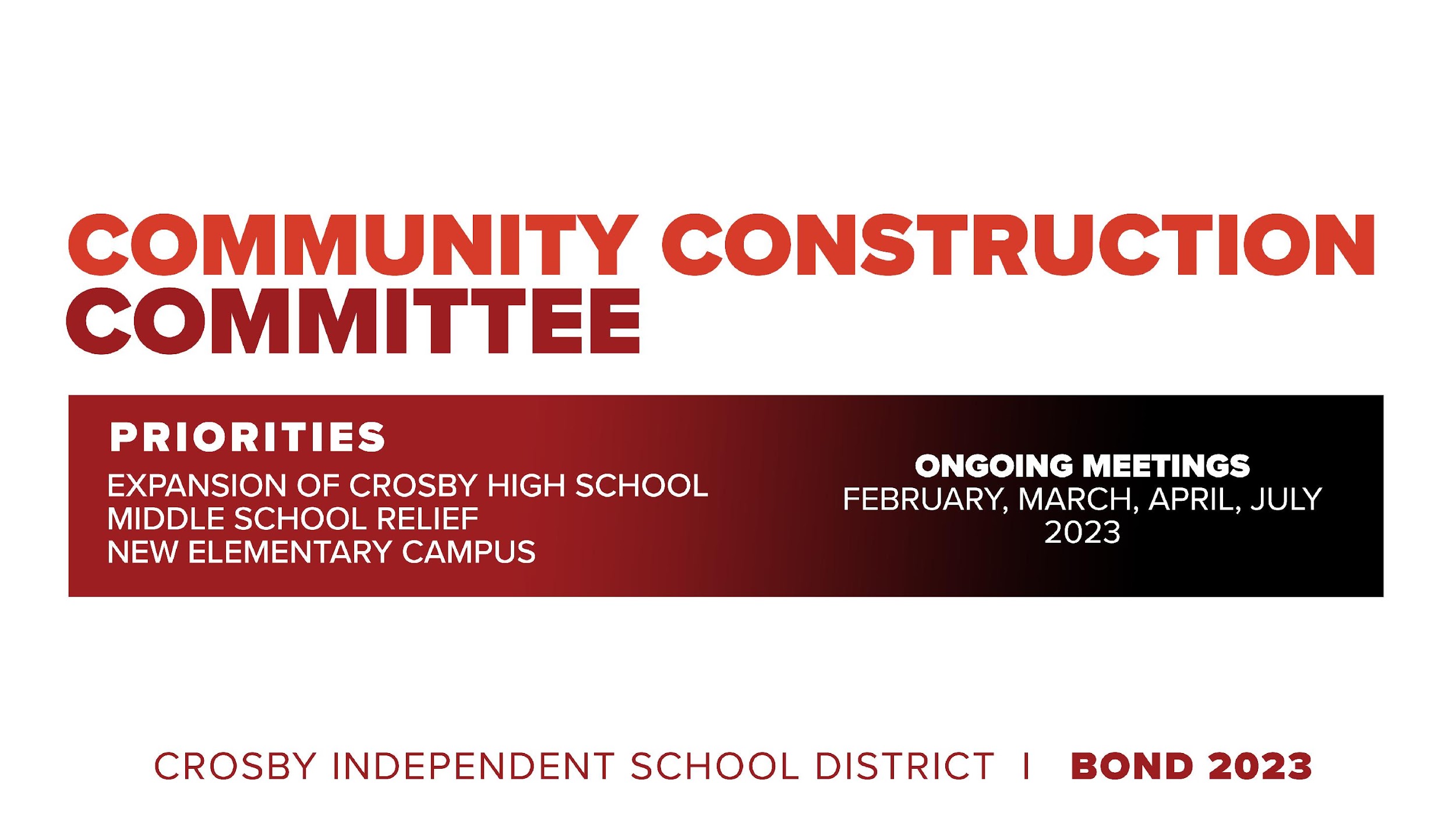 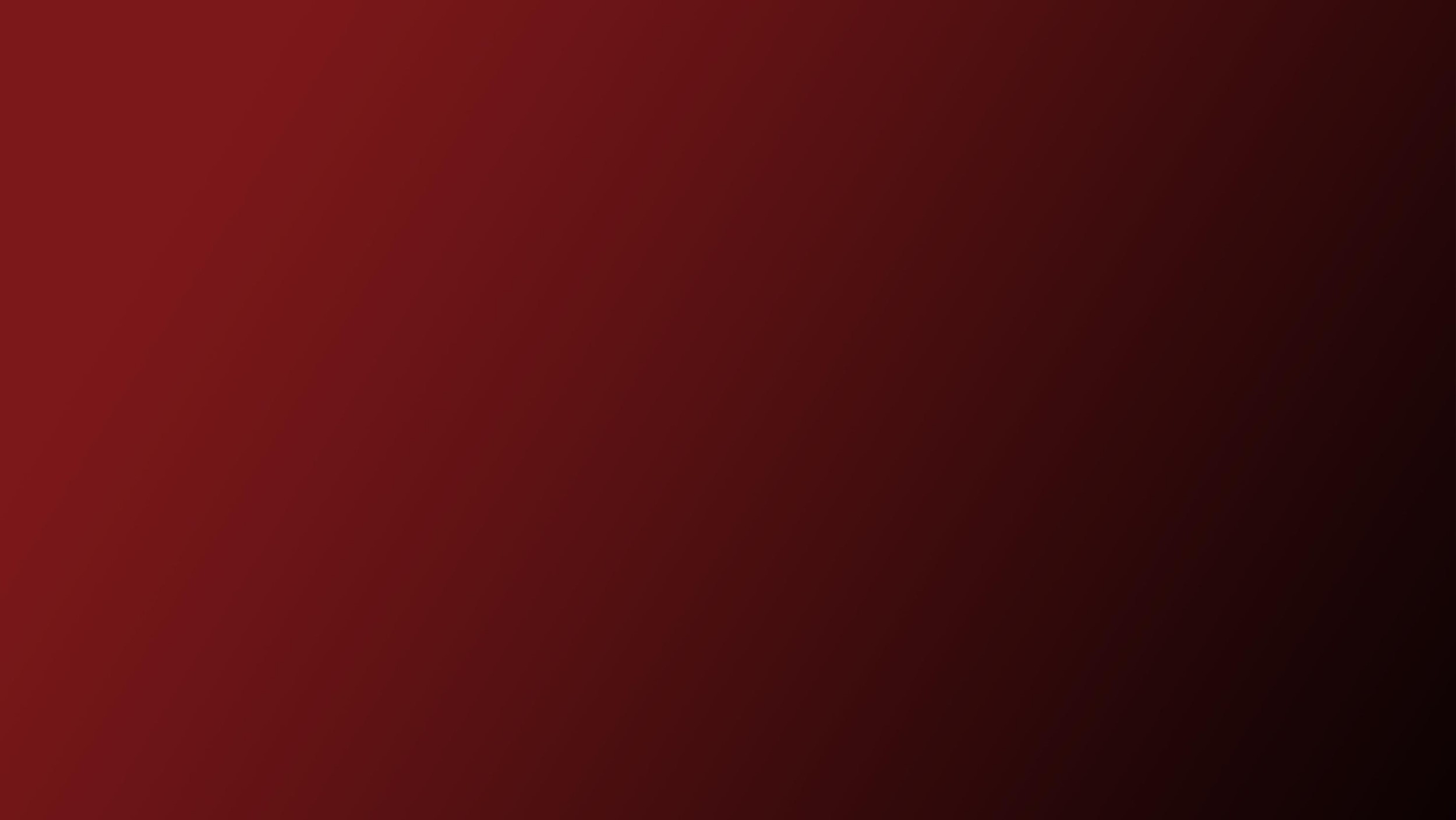 PRIORITIES
FUTURECASTING
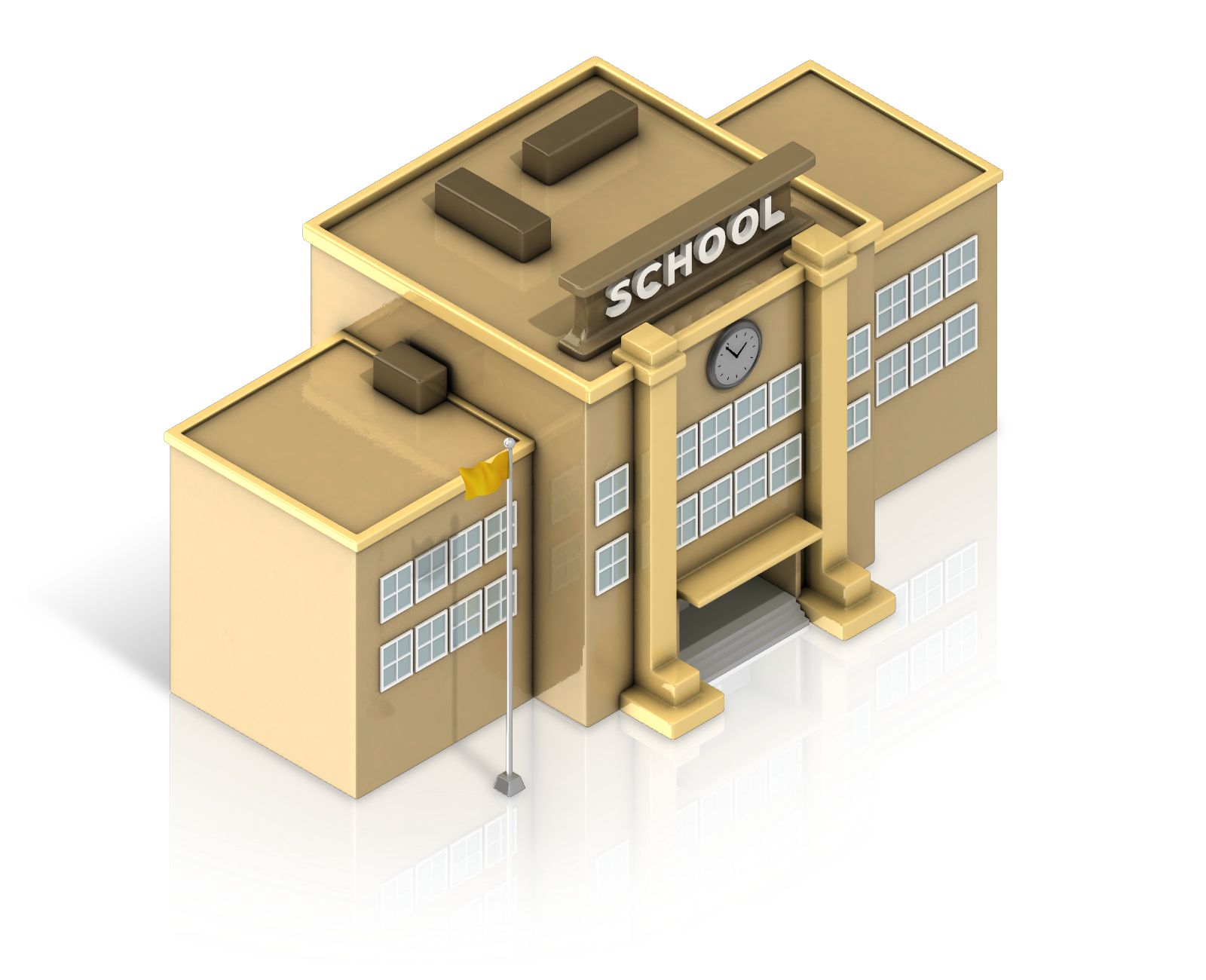 HIGH SCHOOL EXPANSION
PHASE 1 WITH ROOM TO EXPAND
ADDITION TO
CROSBY HIGH SCHOOL
DETERMINATION ON WHERE NEW ELEMENTARY SCHOOL SHOULD GO
MIDDLE SCHOOL #2
NEW ELEMENTARY SCHOOL
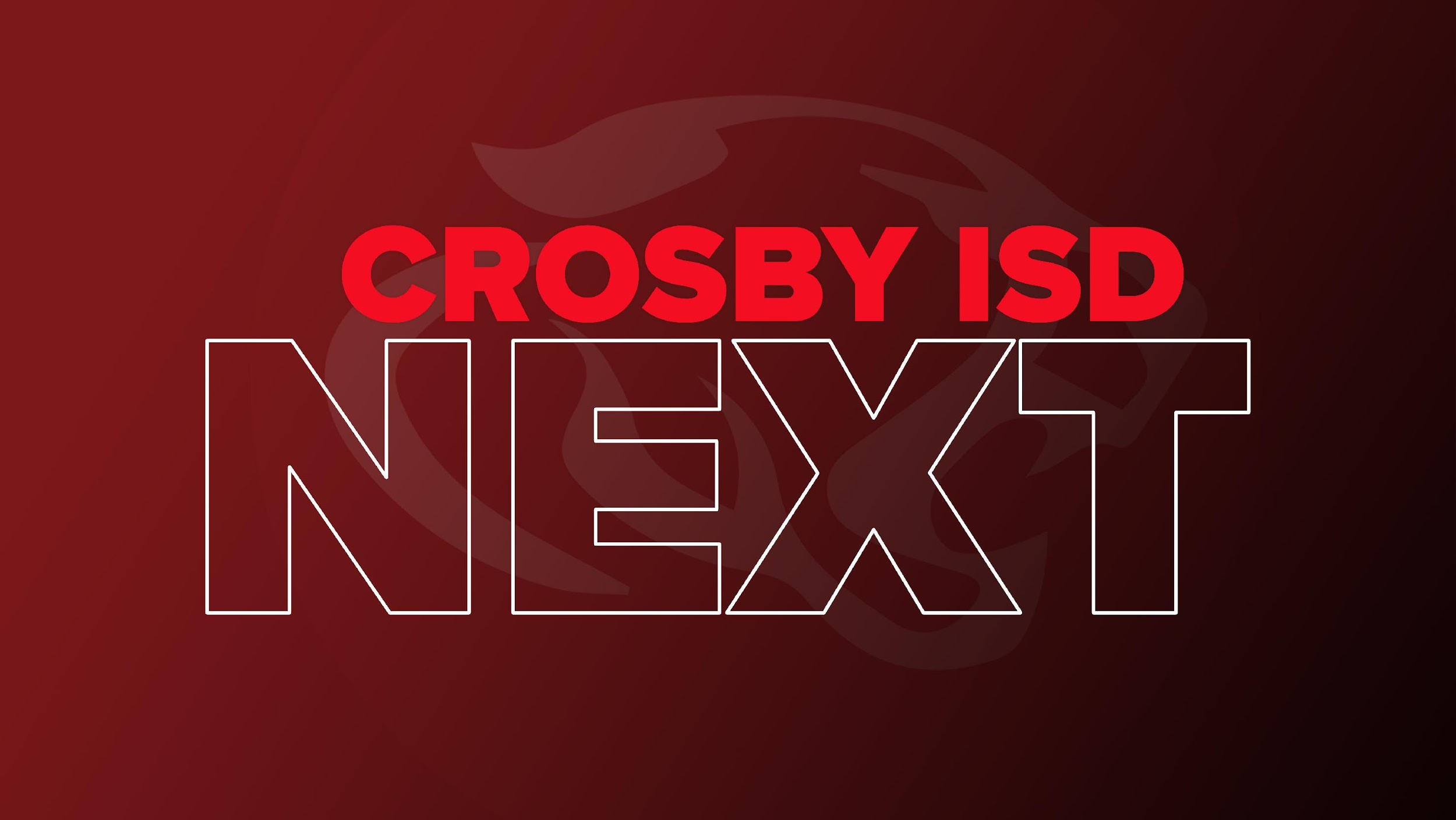 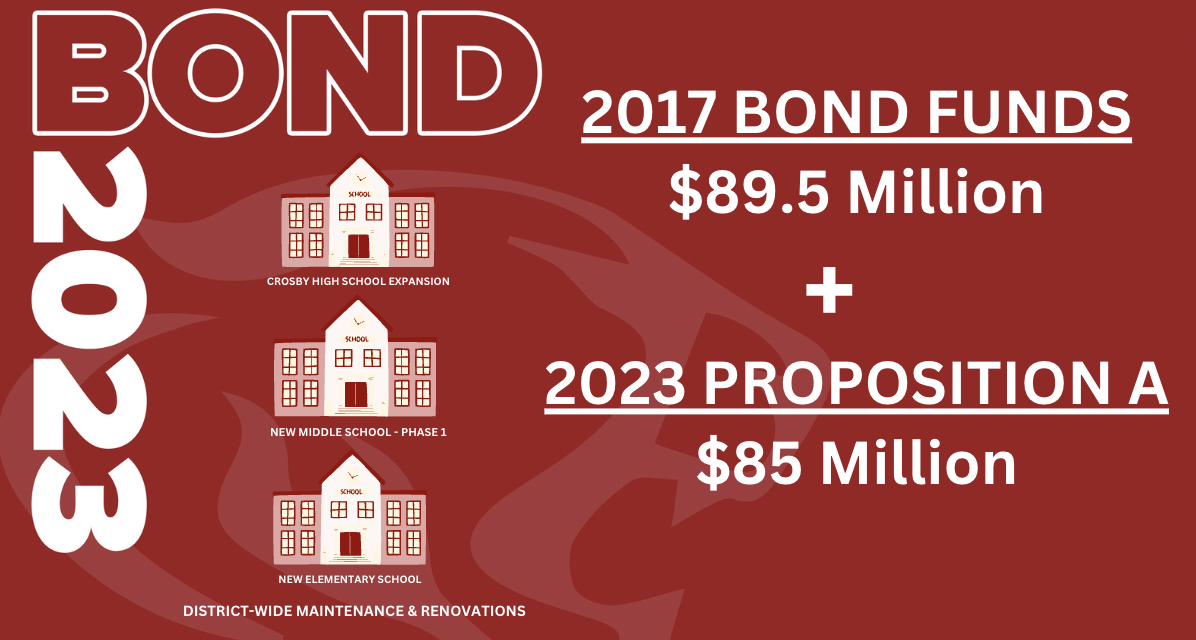 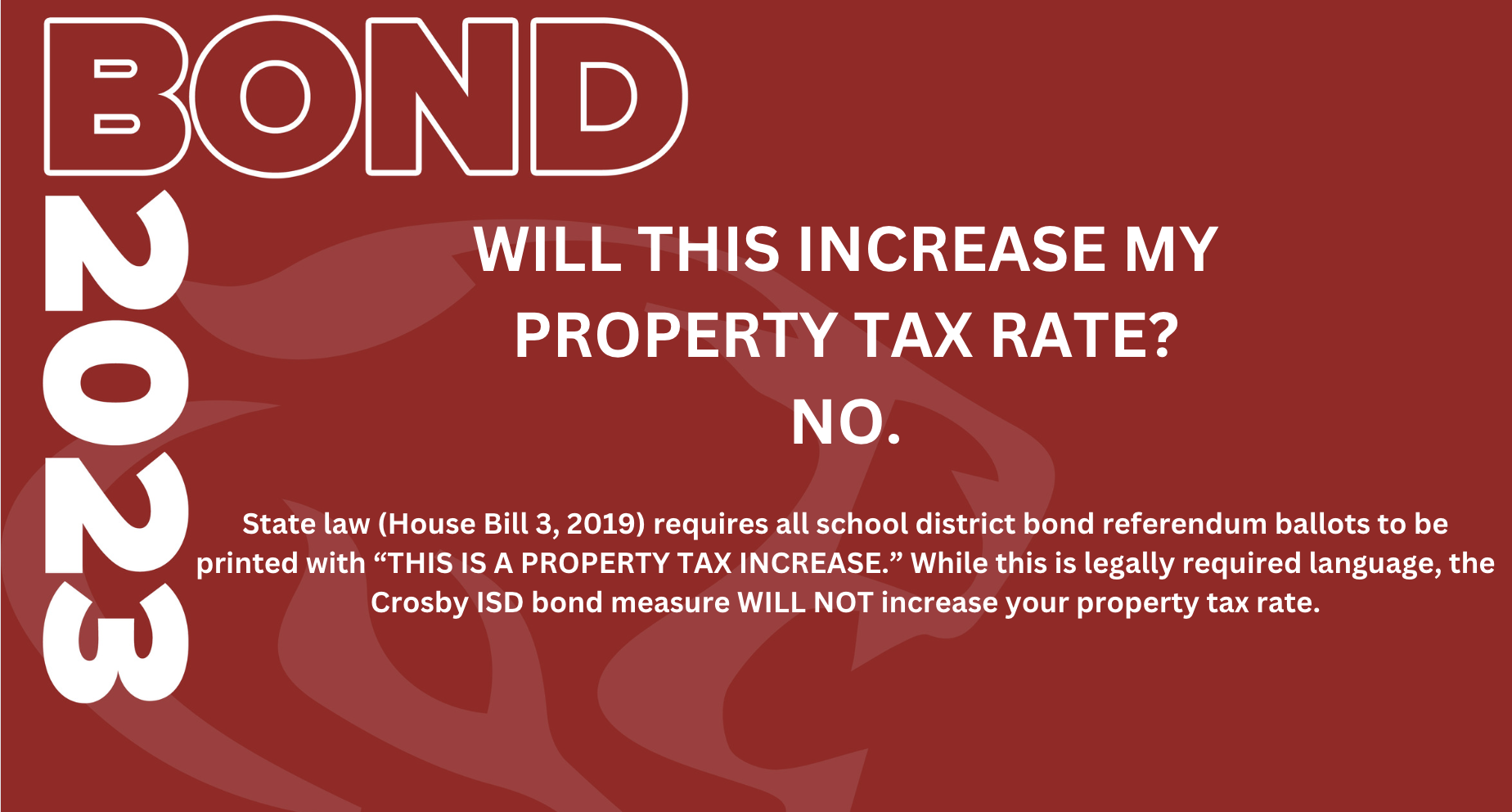 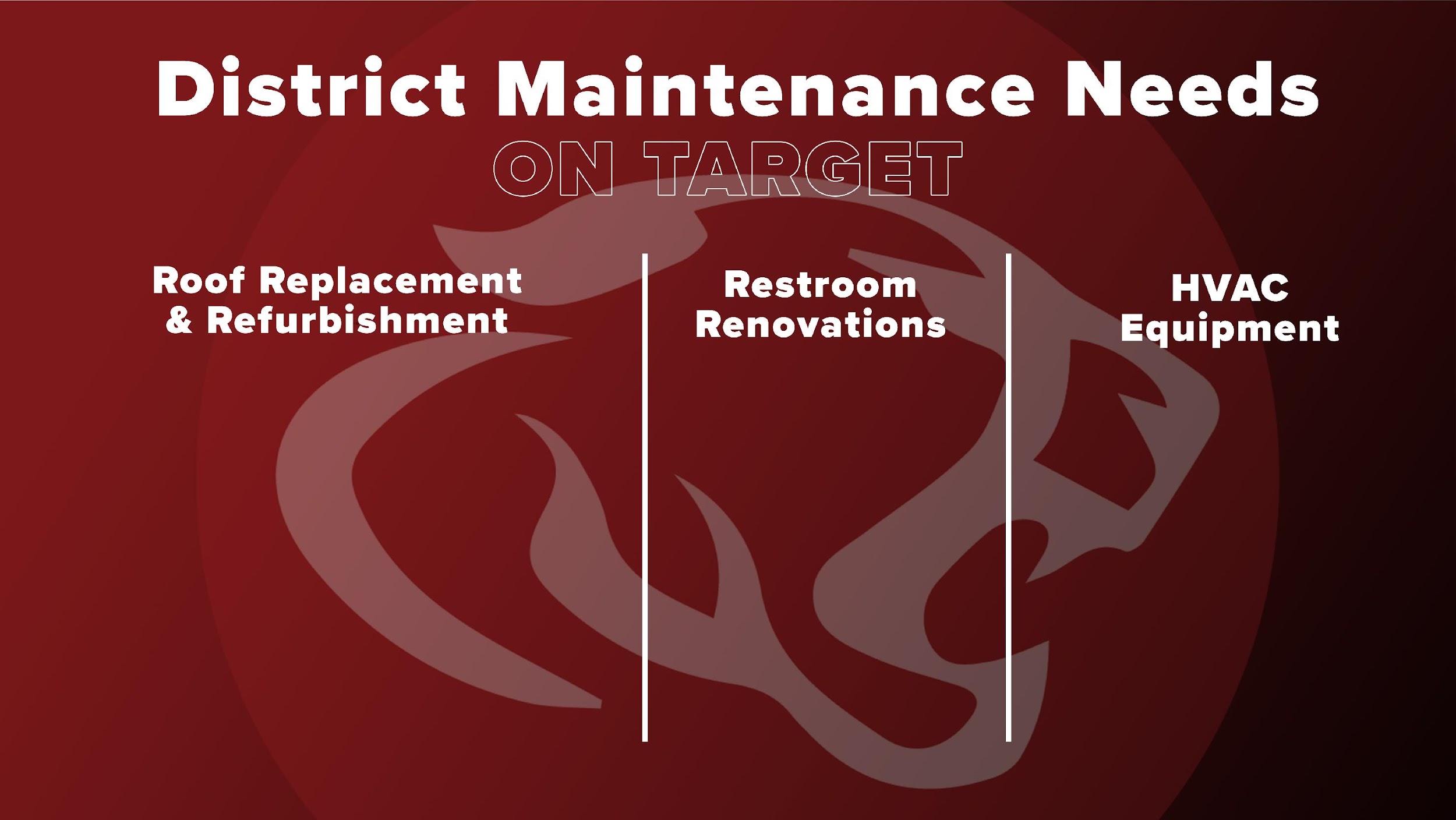 Barrett Elementary
Crosby Middle (Partial Replacement)
Crosby Elementary (Partial Replacement)
Operations Center
Crosby Kindergarten, Pre-K Center
Newport Elementary
Drew Elementary (Partial Replacement)
Crosby Elementary
Crosby Middle
Barrett Elementary
Crosby Elementary
Drew Elementary
Newport Elementary
Crosby Middle
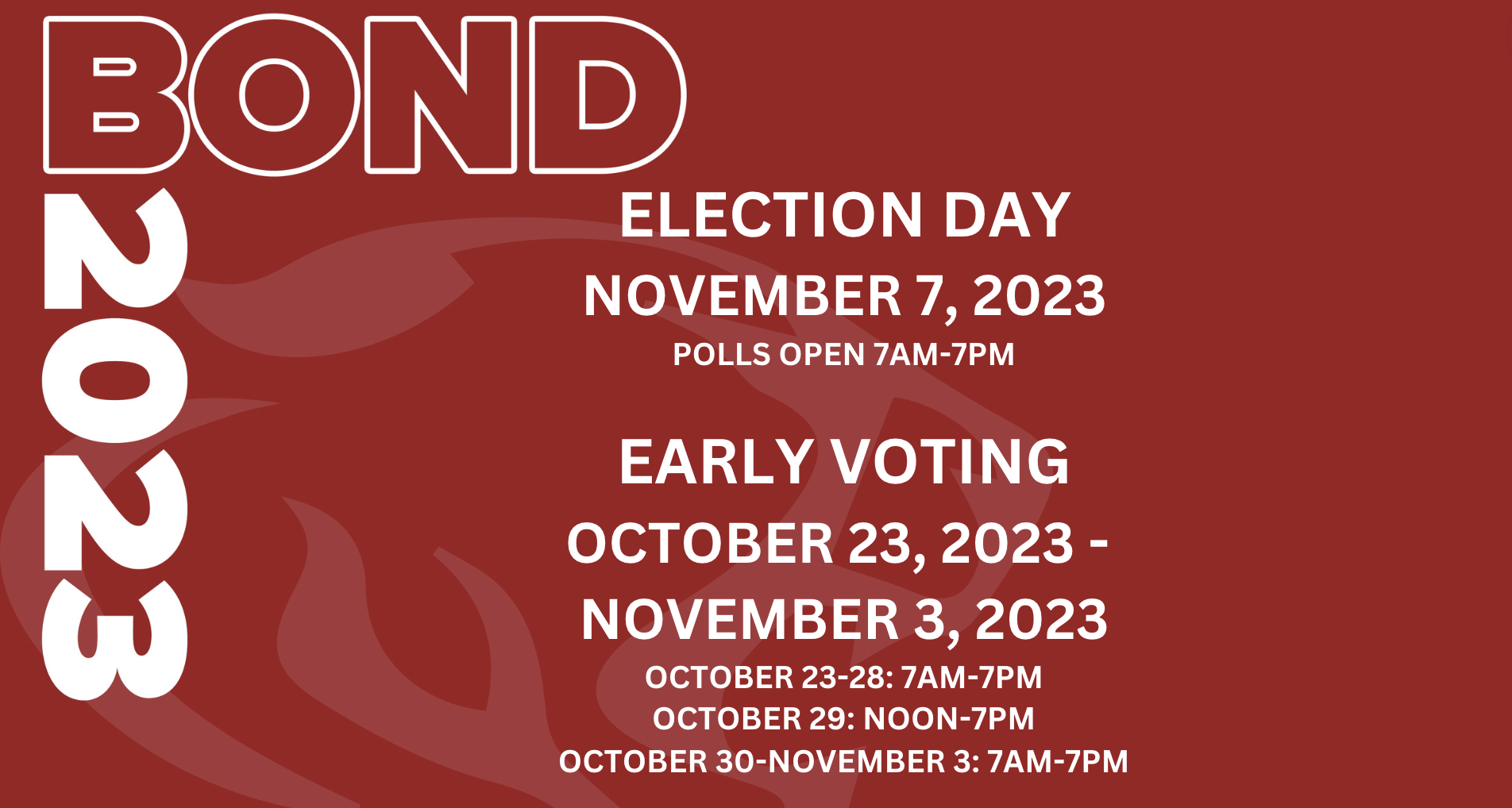 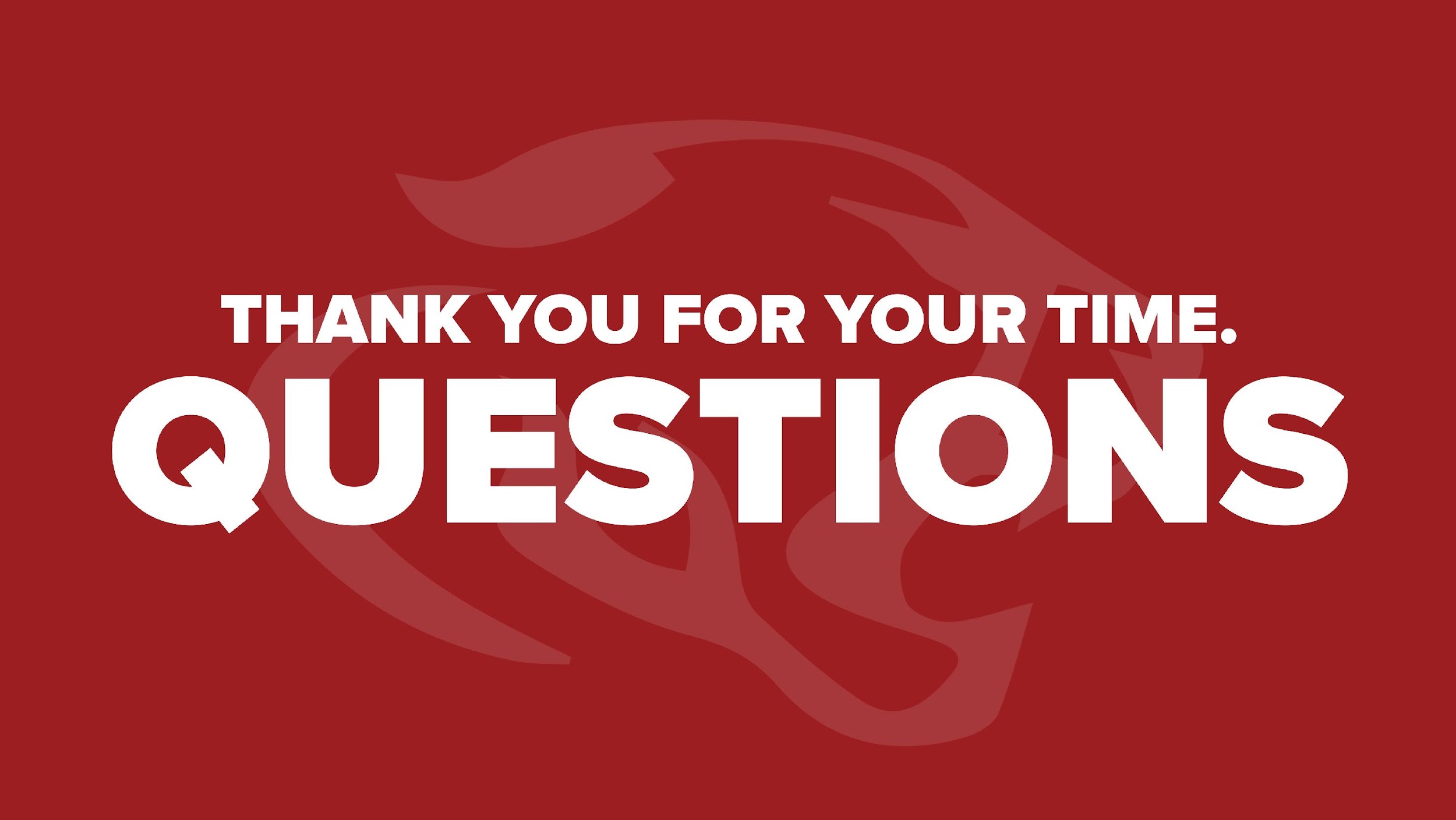 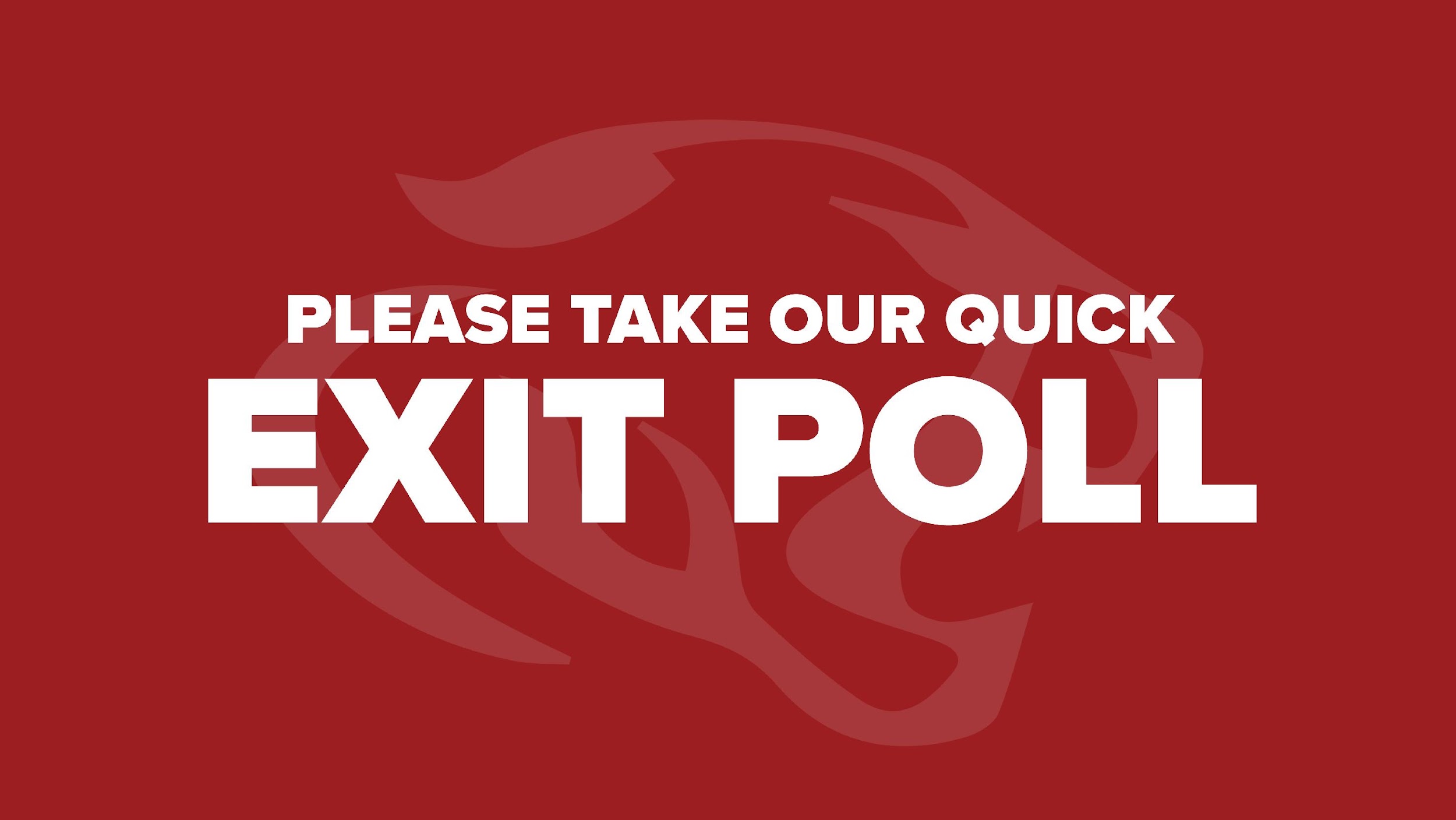 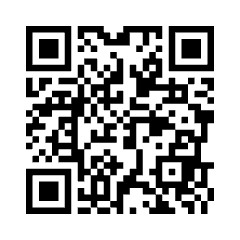 EXIT POLL
https://tejoin.com/scroll/488331485
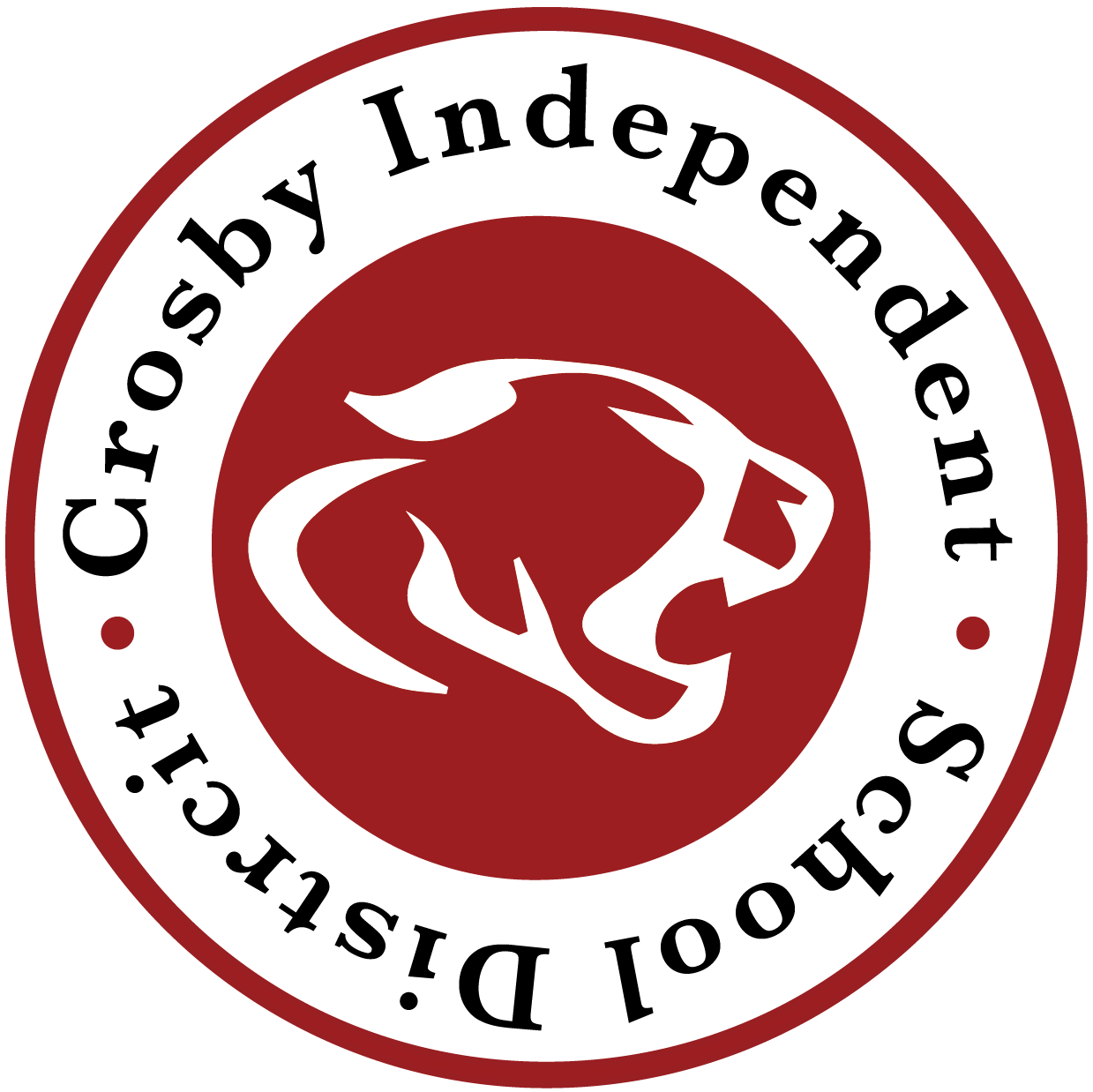 THANK YOU!